Enzymové a jiné markery využívané v diagnostice vybraných patologických stavů
Ústav patologické fyziologie LF MU
Cíle a význam laboratorního vyšetření
laboratorní vyšetření informují o probíhajících procesech v lidském organizmu a 	jejich změnách
fyziologických i patologických
změny laboratorních hodnot mohou předcházet projevy nemoci
někt. změny se objevují v minutách od vzniku poškození
70 – 80 % lékařských rozhodnutí závisí na testech
nízké náklady (3 – 5 % celkových)
posledních 5 let nárůst
vyšetřování glukózy
molekulární biologie
cíle
určení diagnózy
stanovení aktivity onemocnění a prognózy
monitorování odpovědi na léčbu
screening
výzkum nemoci
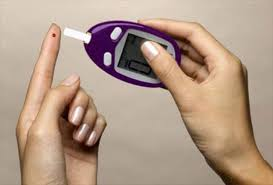 [Speaker Notes: myoblobin je nejrychlejší - je ho hodne v cytosolu---je strašně nespecifický- po pádu nebo spréleženinama muze ho mit]
Rozdělení laboratorních vyšetření
z hlediska dostupnosti
základní
rychle dostupná
speciální
vysoce specializovaná
centralizované provádění
z hlediska požadavků na rychlost
provedení
rutinní
statimová
do 60 minut od dodání vzorku
vitální indikace
do 30 minut od dodání vzorku
point-of-care testing
vyšetření na místě
ABR, kyslíkový metabolizmus,
diagnostické proužky – krev a moč
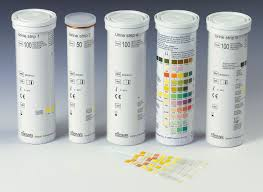 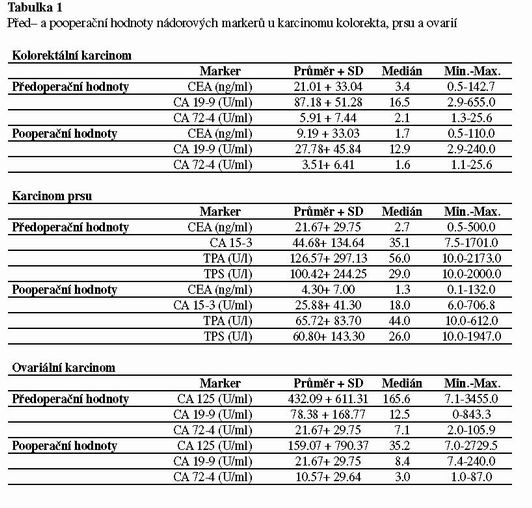 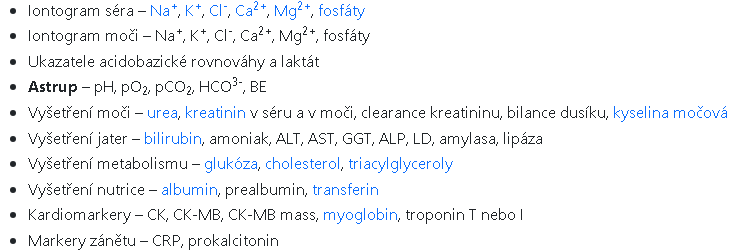 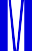 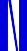 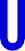 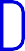 [Speaker Notes: statim-urgentní vyšetření – dostupná po celých 24 hodin. Jsou určena pro závažné stavy a akutní změny stavu nemocných, kdy výsledky mohou rozhodujícím způsobem ovlivnit péči o nemocné, a jsou provedena přednostně.vitalni-v ohrožení života, urazy zhoršení stavu, pred naléhavoiu operací-ionty, glukoza,urea, kretainin, ABR – acidobazická rovnováha z tepny kapilárkou –poruchy ventilace a respirace-plícní a srceční onemocnění, ledviny, játra, otravy]
Obecné charakteristiky metody
stanovení požadovaného analytu může být prováděno řadou metod/postupů
různá výpovědní hodnota
spolehlivost metody
dána přístroj. vybavením, kalibrací, správným uchováváním materiálu, kvalitou personálu
parametry
správnost = odchylka výsledku od skutečné hodnoty (náhodné a systematické vlivy)
přesnost
těsnost shody mezi vzájemně nezávislými výsledky analýzy
robustnost (=spolehlivost při běžném používání)
míra kapacity analytického postupu zůstat netečný vůči malým změnám parametrů metod
selektivita – schopnost rozlišovat mezi stanovovanou látkou a ostatními složkami
citlivost – nejmenší zjistitelný rozdíl
Validita testu
předpokladem pro validitu testu je analytická spolehlivost
hranice, od které můžeme považovat změnu koncentrace 
     analytu za pozitivní nález
u většiny analytů překryv mezi zdravými a nemocnými
skupina zdravých s pozitivním testem (falešně pozitivní)
skupina nemocných s pozitivním testem (správně pozitivní)
parametry
senzitivita (Se) – pozitivní test = pozitivní diagnóza
Se = správně pozitivní/(správně pozitivní+falešně negativní)
vysoce senzitivní metody jsou dobré pro záchyt, ideálně u závažných 
      léčitelných chorob, kde by neměl selhat screening
specificita (Sp) – negativní test = negativní diagnóza
Sp = správně negativní/(správně negativní+falešně pozitivní)
ideálně 1, v praxi >0.95 velmi dobré, >0.7 ještě použitelné
vysoce spec. metody s nízkou falešnou poz. – konečná diagnóza 
      u závažných chorob (falešná pozitivita = trauma)
efektivita (Ef) = podíl správně určených ke všem vyšetřeným
Ef = správně pozitivní+správně negativní/všichni
zjednodušené vyjádření
Příklad:

Máme skupinu 10 mužů, z nichž je 8 zdravých a 2 mají nádor prostaty. 
U všech jsou změřeny hladiny PSA a na základě testů
je posláno 6 zdravých mužů domů (SN), 2 zdraví muži (2FP) a 
2 muži s nádorem (SP) na biopsii.

Specificita testu: 6SN/(6SN+2FP) = 75% specificita

Senzitivita testu: 2SP/(2SP+0FN) = 100% senzitivita

Výsledek je že díky PSA stanovení jsme zachytili všechny pacienty 
s nádorem prostaty (100% senzitivita), ale bohužel
jsme poslali zbytečně dva zdravé muže na biopsii (75% specificita).
[Speaker Notes: Zádný nemá 100% senzitivitu a specificitu,Senzitivitu a specificitu hodnotíme u všech testů včetně zobrazovacích metod (RTG, CT, MRi, etc.). Dokonce i jednotlivé příznaky (dušnost, erythema migrans, svědění, zvýšený bicipitový reflex apod.) mají svou senzitivitu a specifitu pro různá onemocnění.Specificita je pravděpodobnost negativního nálezu u osoby zdravé. Čím vyšší je specificita, tím méně je falešně pozitivních nálezů.
Senzitivita je pravděpodobnost pozitivního nálezu u nemocné osoby.

Čím vyšší je senzitivita, tím méně je falešně negativních výsledků.

Diagnostické testy se zaměřují na vysokou senzitivitu – správný záchyt onemocnění.]
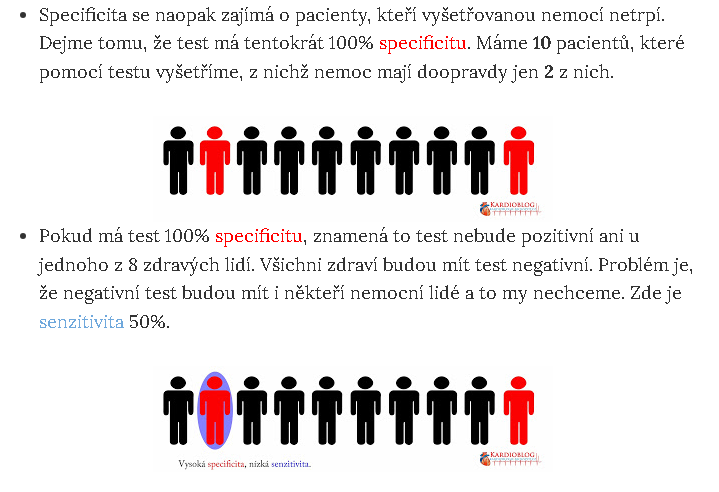 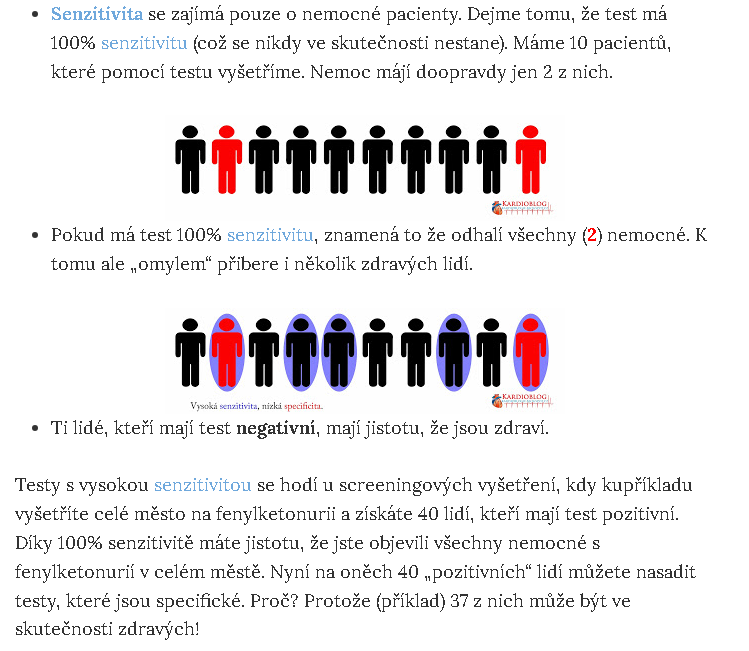 Referenční interval
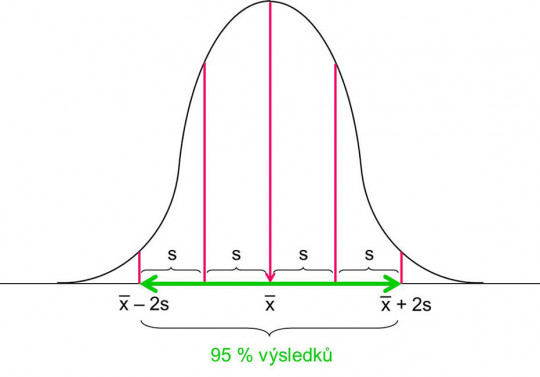 raději než normální interval (co je normální?) se volí referenční interval hodnot u jasně definované
referenční skupiny osob
co je referenční skupina?
zdraví, nebo spíše osoby bez takového zdrav. stavu, který
přímo ovlivňuje / interferuje s měřenou veličinou
stanovení
historicky: x  2 SD
tj. 95% normálně rozložených hodnot
vlivy, které mohou ovlivňovat distribuci
věk, pohlaví, rasa, dieta, …
hodnoty mimo referenční interval
statistická/metodologická variabilita
biologická variabilita
5% zdravé populace mimo
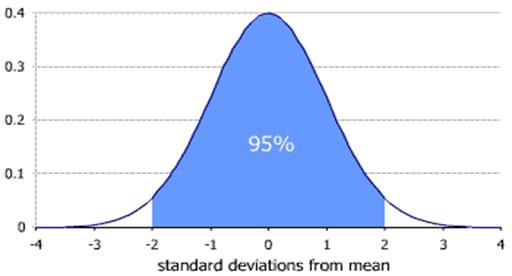 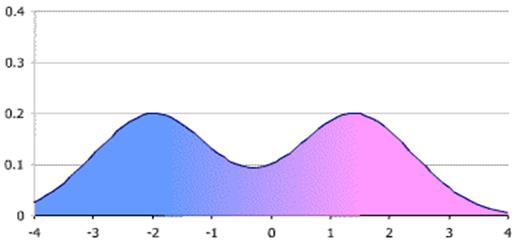 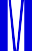 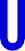 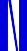 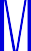 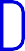 [Speaker Notes: obr.1 normální rozložení –gausova křivka –málo metod to splnuje npř. minerály v séru (Na, K, Ca), Většina metod má však rozložení četností jiné; křivka, která toto rozložení znázorňuje, obvykle k vyšším hodnotám spadá pozvolněji, tj. medián je menší než aritmetický průměr. Tak je tomu např. při stanovení glukózy, močoviny, kreatininu, cholesterolu, enzymů AST, ALT, CK 
obr.2 bimodální distribuce hladiny testosteronu]
Průběh laboratorního vyšetření
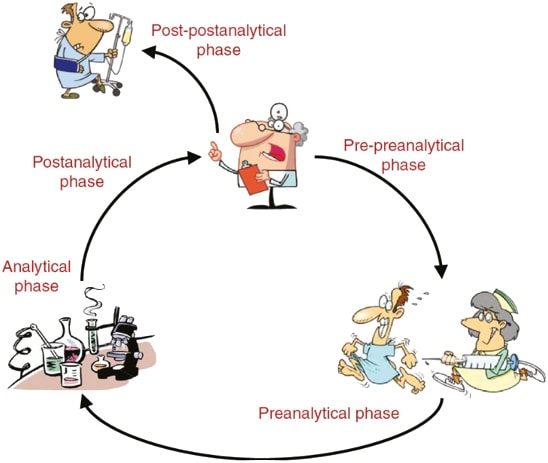 preanalytická část
mimo laboratoř (příprava vyšetřovaného, odběr, 
     uchování a transport biologického materiálu) i v laboratoři
méně kontrolovatelná než analytická část
až 60% chyb
analytická část
dodržování správné laboratorní praxe
interní a externí kontrola kvality – eliminace chyb
postanalytická část
interpretace výsledků
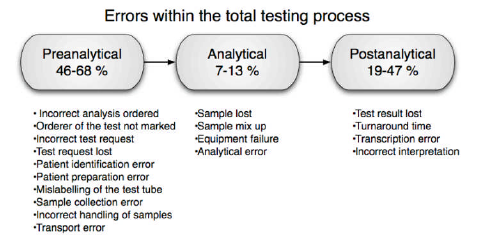 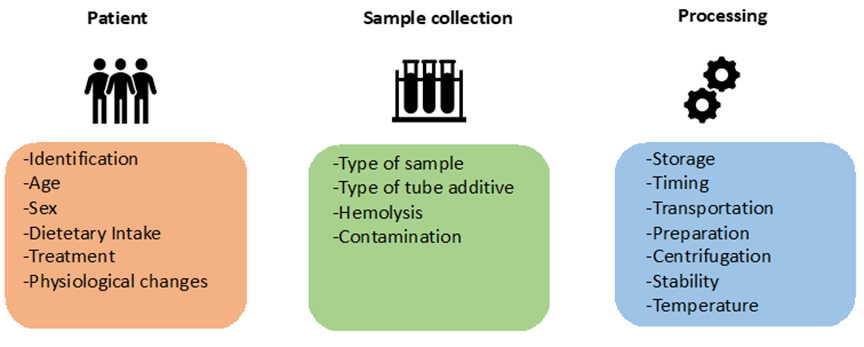 Preanalytické vlivy na výsledek vyšetření
osoba pacienta
faktory neovlivnitelné
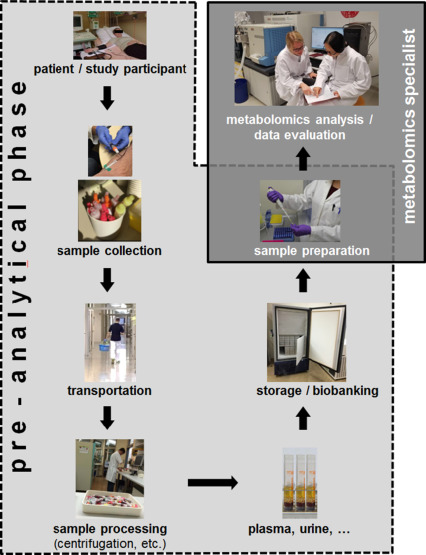 pohlaví, rasa, věk, cyklické změny
gravidita, současně probíhající jiná nemoc
faktory ovlivnitelné
fyzická aktivita, stres, kouření
vliv alkoholu, potravy a tekutin
léky, operace
odběr vzorku
transport vzorku
uchování vzorku
prvotní zpracování a příprava vzorku k 	analýze
hemolýza
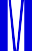 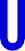 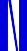 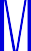 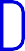 Neovlivnitelné faktory
pohlaví
hemoglobin, haptoglobin, železo
CK, GMT, AK, kyselina močová
rasa
granulocyty
enzymy
genová frekvence
dědičné poruchy metabolizmu
věk
v dětství je referenční rozmezí častěji nižší
vyšší v dětství 
ALP, fosfor, lymfocyty
sezonní vlivy
bilirubin, TAG, cholesterol
cyklické změny
diurnální rytmus kortizolu
železo, močovina
gravidita
bílkoviny i jiné látky produkované
trofoblastem nebo orgány plodu
α-fetoprotein, placentární ALP
ALP, amyláza, kortizol, cholesterol
současně probíhající jiná nemoc
biol. poločas stanovované látky
falešně negativní výsledek při nevhodné volbě testu
infarkt myokardu
[Speaker Notes: referenční intervaly- cokoliv u železa vyšší u mužů kvůli menstruaci-setře se to ve stáří, příjem železa se dá regulovat potravou, výdej ne- u žen je vyšší výdej, 
děti mají víc lymfpocytů, vyšší alkalickou fosfatázu a fosfor kvůli vývoóji kostrí-rozvíjí se specifická imunita]
Ovlivnitelné faktory
styl života
léky a drogy
vliv na biologické procesy (indukce
enzymů, cytotoxicita), interference
fyzická zátěž
závisí na délce a intenzitě (CK, myoglobin)
zevní prostředí
nadmořská výška, teplota, cestování přes časová pásma
mechanické vlivy
svalové trauma – zvýšení ALT, AST, CK, myoglobin
hmotnost
korelace cholesterolu, TAG, kortizolu, kys. močové s obezitou
stravovací návyky
vysokoproteinová dieta
nárůst močoviny, kys.močové, cholesterolu, fosfátů, kreatinu
kouření
zvyšuje cholesterol, TAG, kortizol, snižuje vitaminy B12 a C
alkohol
chronický abúzus
zvýšení ALT, AST, kortizolu
mírné dávky
přechodné zvýšení HDL
[Speaker Notes: kys. močová a obezita-u metabolického syndromu, vysokoproteinová dieta- kreatinin z masa, fyzická zátež zyvšuje kratin-kinázu zvýšená po svalové námaza, myoglobin, nadmořská výška- mění acidobazickou rovnováhu,krvák]
Faktory ovlivňující preanalytickou fázi
odběr materiálu
označení vzorku, odběrový materiál, technika odběru
transport materiálu
skladování materiálu
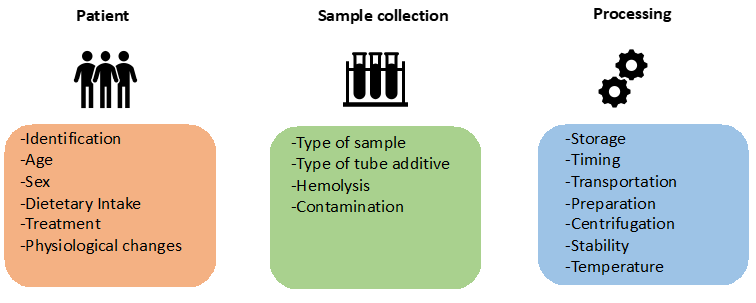 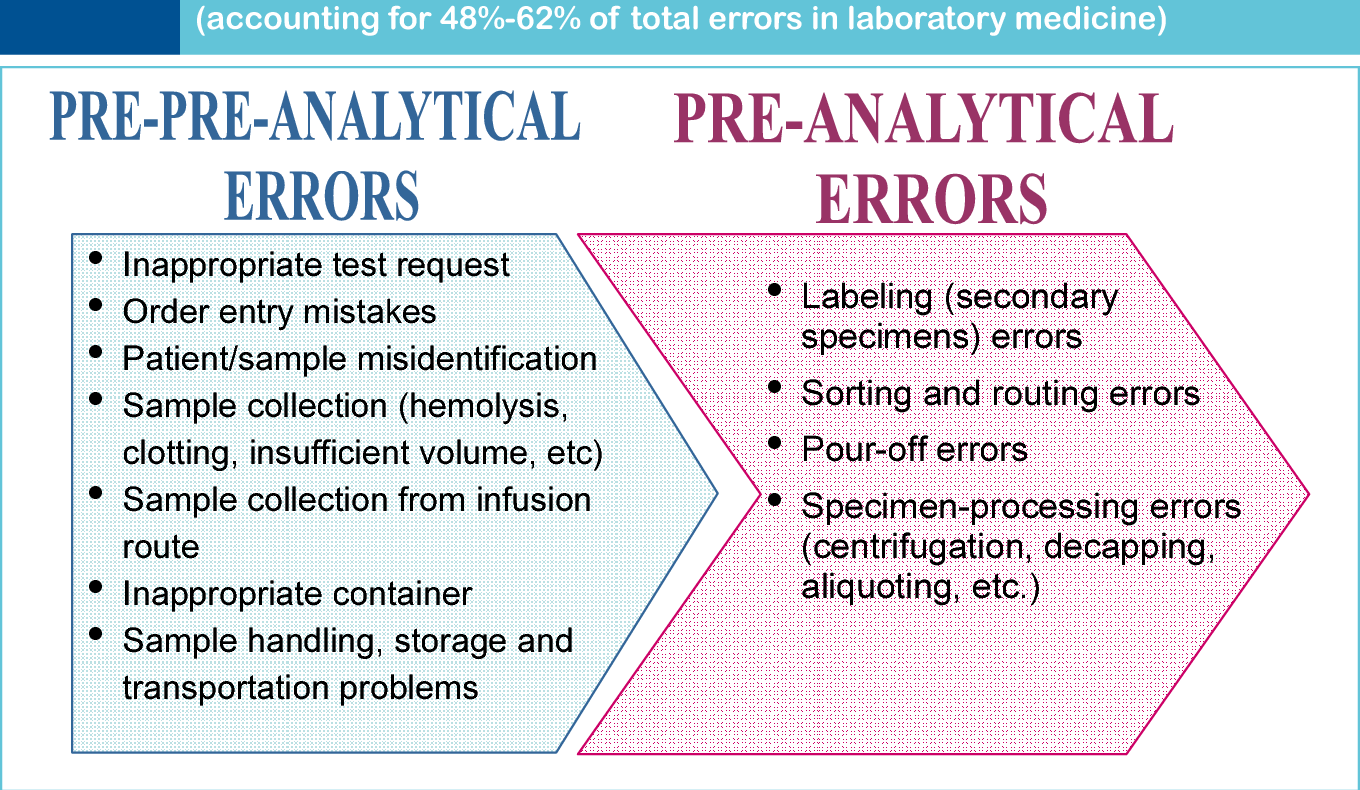 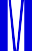 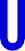 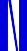 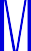 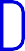 Příklady zkreslených výsledků
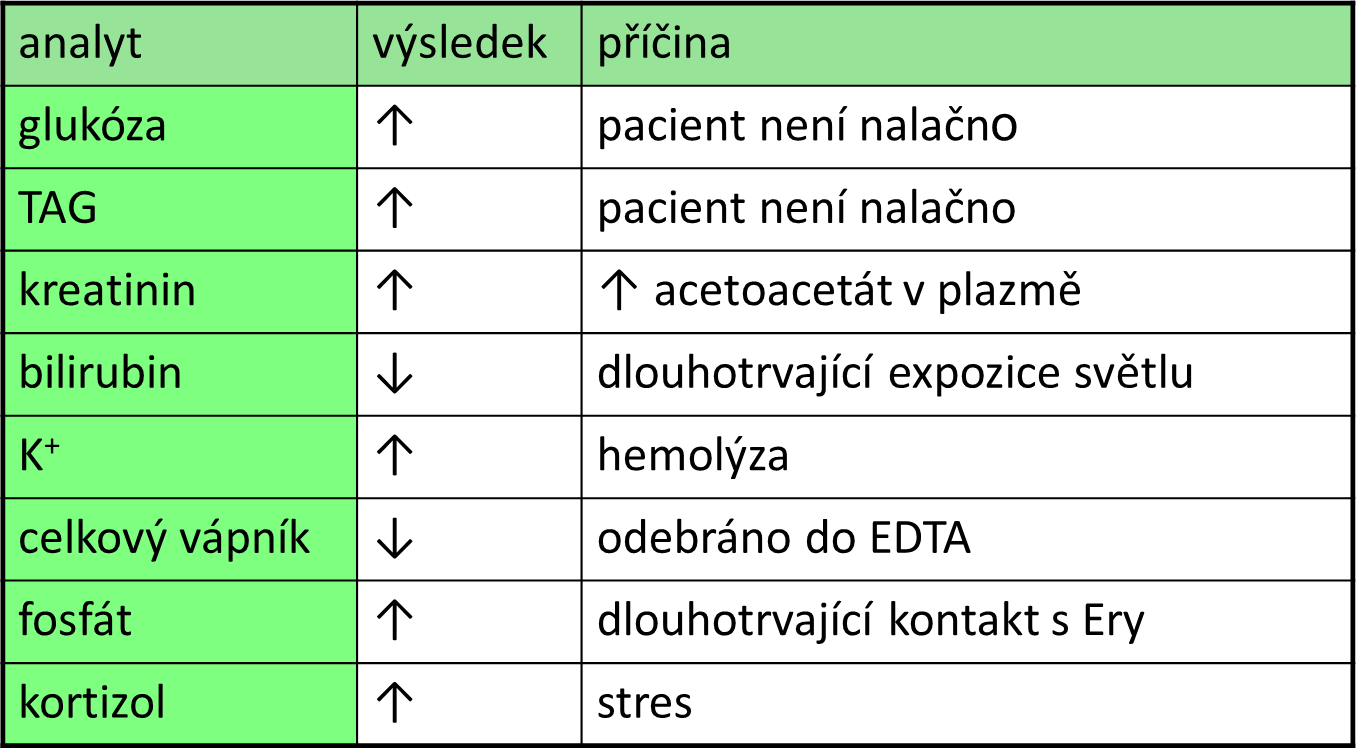 Diagnostické markery
cirkulující
ionty
Na, K, Cl, …
metabolity
glukóza, cholesterol, TG, …
odpadní produkty
urea, kreatinin, bilirubin, …
nosiče či látky se specifickou funkcí (nejč. bílkoviny )
albumin, IgG, fibrinogen, další srážecí
faktory, CRP, …
enzymy
secernované
buněčné
markery abnormální proliferace a
dediferenciace
mikrobiologické
tkáňové/buněčné
molekulární
proteiny
kvantitativní změna exprese
RNA
kvantitativní změna transkripce (genové
exprese)
DNA
kvalitativní průkaz poruchy - např. mutace/polymorfizmy
velké – cytogenetika
malé - PCR
kultivace buněk in vitro
mikrobiologické
Nukleové kyseliny
INTRACELULÁRNÍ
DNA - jádro, mitochondrie, „exclusome“
RNA- mRNA  a  ncRNA (miRNA, siRNA)
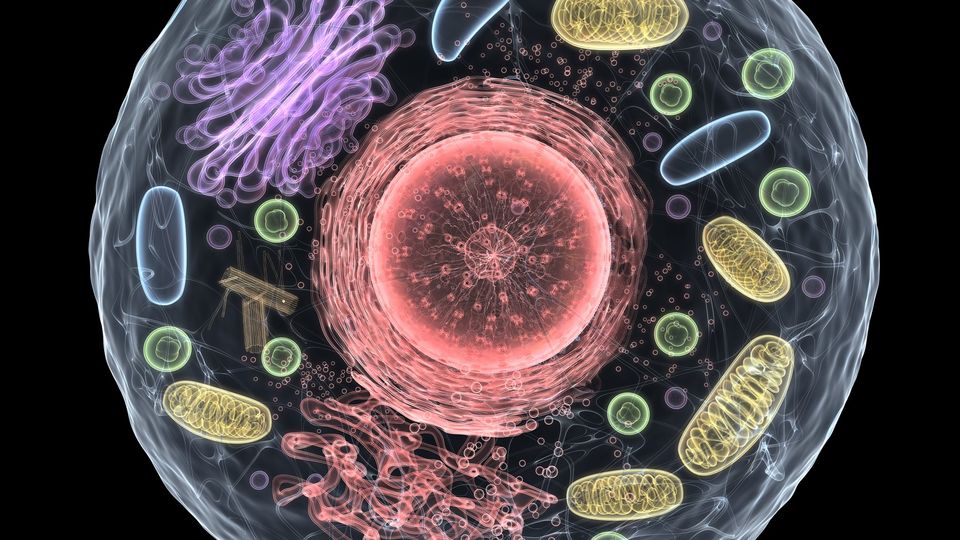 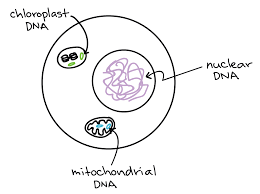 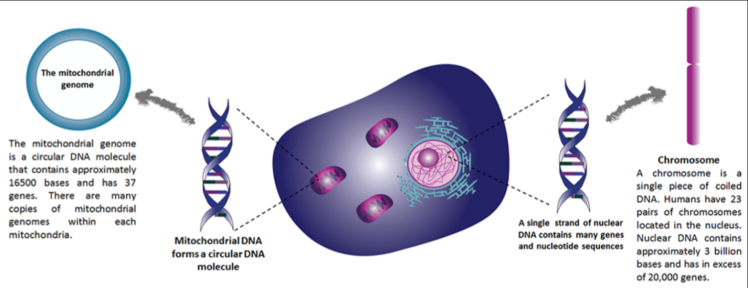 Hostitelské NK/Infekční částice
Nukleové kyseliny
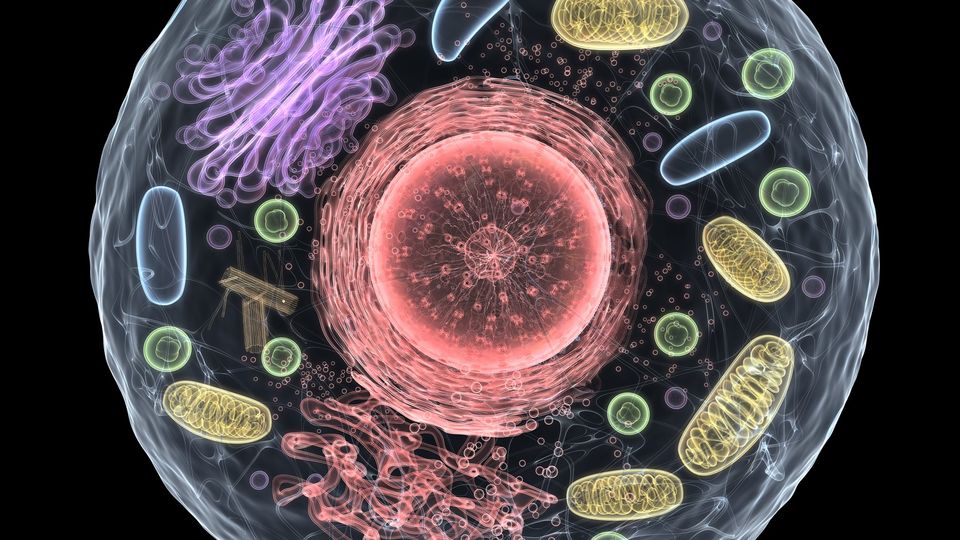 EXTRACELULÁRNÍ
cirkulující cell-free DNA
ncRNA
extracelulární vezikuly 
     – exozomy, mikrovezikuly, apoptická tělíska 
     – nesou gDNA, mtDNA, RNA, proteiny, lipidy
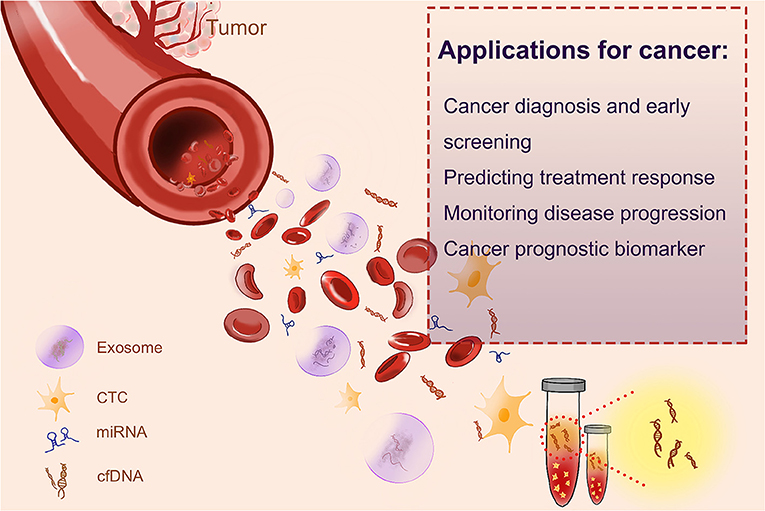 Hostitelské NK/Infekční částice/Mikrobiom
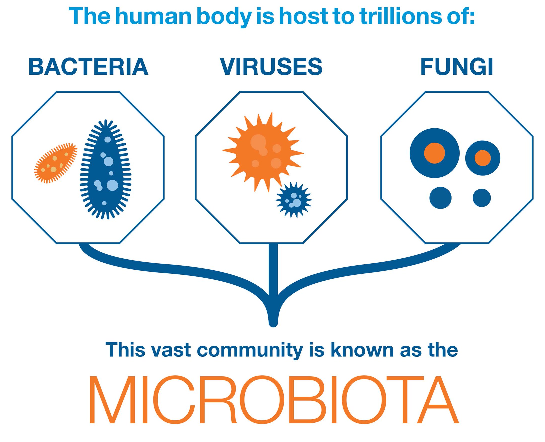 Liquid biopsy
[Speaker Notes: CTC- cirkulatin tumor cells, Cf Dna - fragments of nucleic acids present in many fluids of the human body, releas from autophagy an lysis – in plasma, CSF, urine, saliva, pleural fluid- most of is from hematopoietic system in healthy individuals,, exosome- plasmid , NETosis is a process that induces the neutrophil’s death after its contact with exogenous agents]
Enzymy
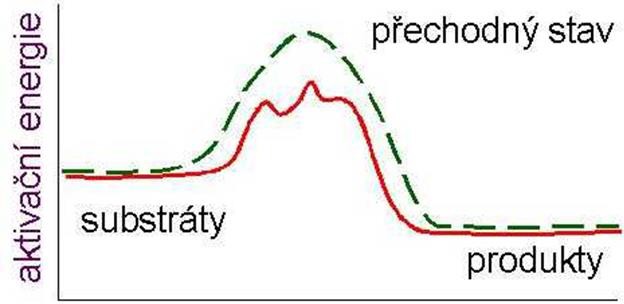 biokatalyzátory
snižují aktivační energii
neovlivňují rovnovážný stav reakce
bílkovina (ribozym - rRNA)
holoenzym = apoenzym + kofaktor
kofaktor
prosthetická skupina
koenzym
aktivní místo
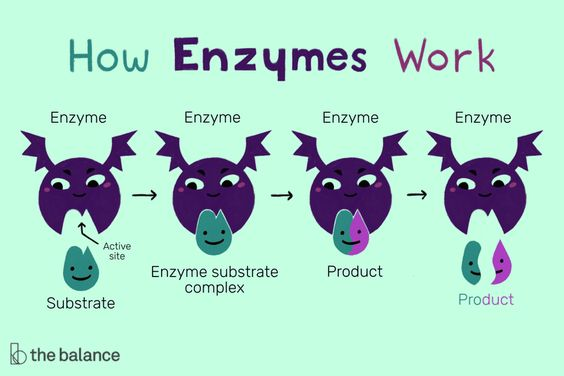 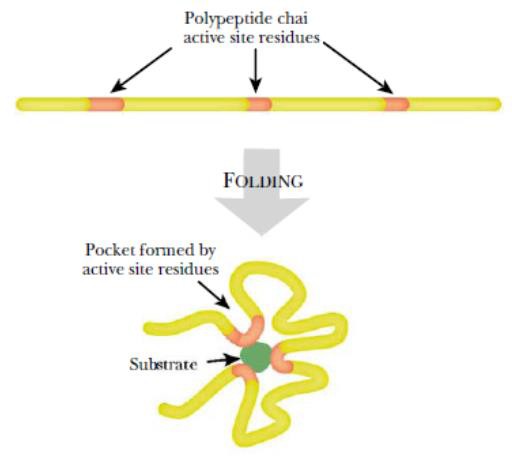 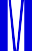 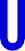 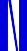 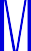 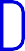 sedm skupin: oxidoreduktázy, transferázy, hydrolázy, lyázy, izomerázy, ligázy a  translokázy (od roku 2018) - společnou katalytickou funkci
[Speaker Notes: enzym jednoduchá či složená bílkovina s katalytickou aktivitou, řídí vštšinu bioch.procesů v těle., kofaktor-nebílkovinný-cukry, ionty kovů pros. skupina se váže pevně, koewnzym volně
ribozym-štěpi cukr fosfátovou kostru, tvorba pep.vazby, haipiny atd]
Formy výskytu enzymů
proenzymy (zymogeny)
izoenzymy
primární
sekundární
orgánově, tkáňově či subcelulárně specifické
příklady
laktátdehydrogenáza, kreatinkináza, ALP
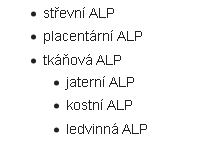 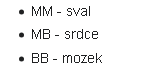 [Speaker Notes: proenzym-prekurzor, izoenzym-katalyzuje tu stejnou reakci, má odlišnou struktur v jié tkání
vnitropolulační izofotrmy-populační genetika]
Detekce izoenzymů
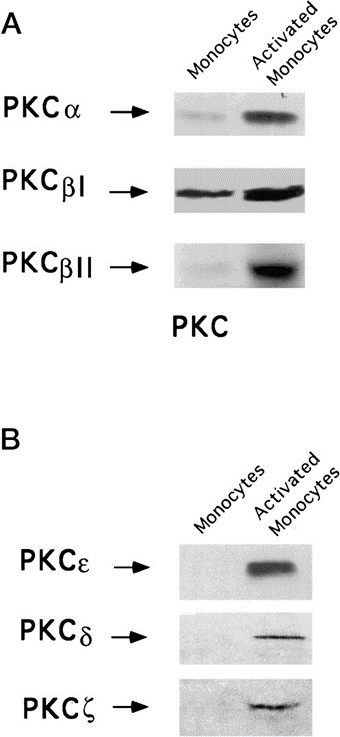 fyzikálně-chemicky
elektroforéza
chromatografie
imunochemicky
chemicky
stanovení reakční rychlosti za různých
podmínek – pH, t, c substrátu
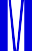 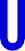 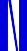 Li Q et al. J. Biol. Chem. 1999;274:3764-3771
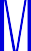 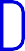 Lokalizace a vlastnosti enzymů
extracelulární
intracelulární
membránově vázané
cytosolické
organelové

účinnost
specifita – reakční a substrátová
pracují za mírných podmínek
snadno regulovatelné
složitá struktura
rychlé opotřebování
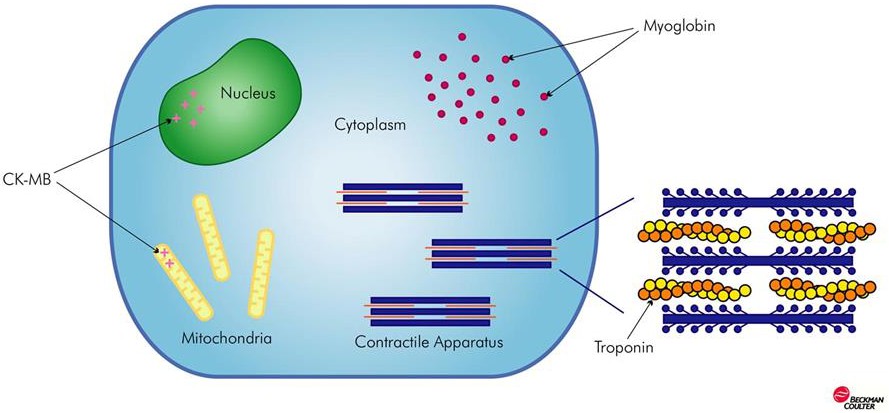 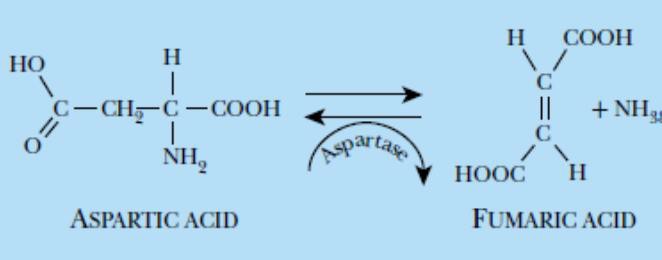 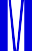 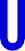 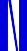 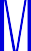 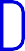 [Speaker Notes: Ck- kreatin kináza –svaly kosterní, myokard, mozek ale i ledviny. rlzn´é izoformy]
Plazmatické enzymy Faktory ovlivňující koncentraci enzymů v plazmě
aktivita enzymu v buňce
lokalizace enzymu v buňce
propustnost cytoplazmatické 	membrány
míra poškození buněk
celková masa postižených buněk
rychlost eliminace enzymu
enzymový „vzorec“ orgánu
závisí na
specifické aktivitě enzymu
zastoupení izoenzymů
změna v průběhu ontogeneze
uvolnění enzymů – indikátor 	poškození
SRDEČNÍ MARKERY
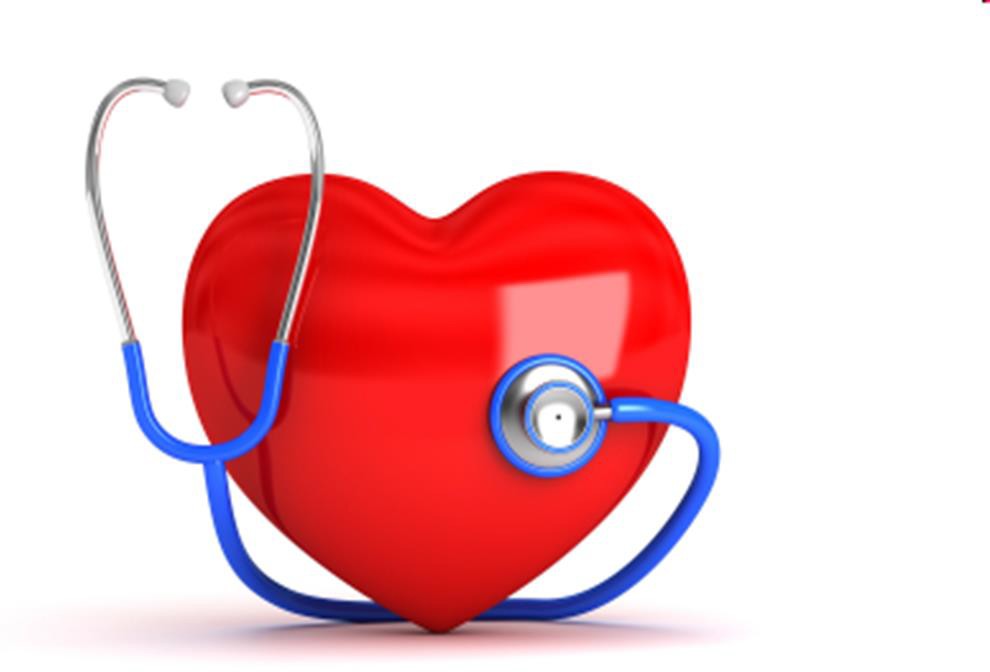 Laboratorní diagnostika nekrózy myokardu
čím je molekula menší, tím rychleji 	uvolňována (clearance)
proteiny vázané na membránu jsou
uvolňovány > než cytosolické > vázané
na kontraktilní aparát
specificita pro myokard = troponiny 	100%
klasicky
myoglobin
kreatinkináza (CK)
isoenzym CK-MB
troponiny I a T (TnI a TnT)
aspartátaminotransferáza (AST)
laktátdehydrogenáza (LDH)
nověji
heart fatty acid binding protein (HFABP)
natriuretický peptid B (BNP)
ischemií modifikovaný albumin (IMA)
ve zkoušení
karboanhydráza III
lehké řetězce myosinu (MLC)
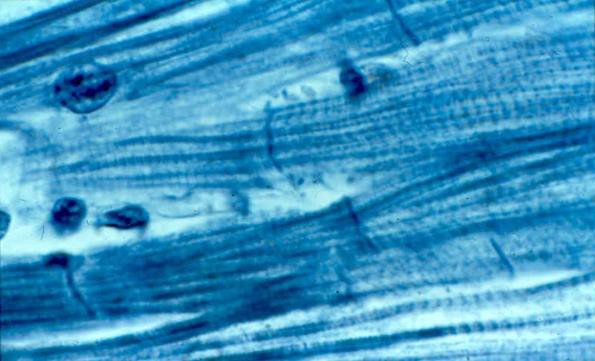 [Speaker Notes: BNP- nejvic zvýšený u infarktu myokardu a srdečního selhání, ale taky u šoku!!!!§zvýšený u plícních chorob, endokrinních chorob, atdmarker prognozy, srceční selhání, Plazmatické hladiny BNP a NT-proBNP korelují s pokročilostí CHSS]
Dynamika srdečních markerů
V prvních hodinách	V horizontu dní
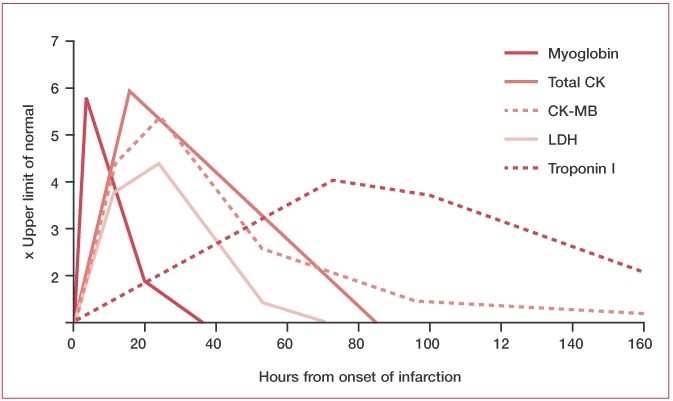 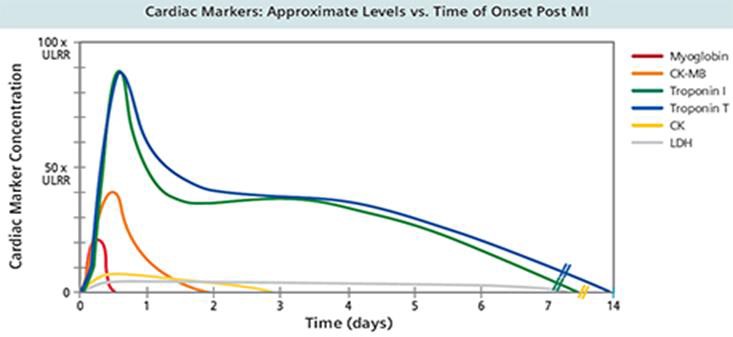 Srdeční strukturální a funkční proteiny – časná diagnostika IM
myoglobin
intracelulární protein srdečních i kosterních svalových buněk účastnící se aerobního metabolismu
při poškození buněk se vyplavuje velmi rychle do krevního oběhu (za 0.5
až 2 h)
nejmenší ze srdečních markerů (~18kDa) - rychle se zvyšuje a velmi rychle se odbourává (normalizace do 24 hod.)
vzhledem k výskytu myoglobinu i v buňkách kosterních svalů je markerem nespecifickým
myopatie, úrazy, renální selhání
troponiny
troponinový komplex – součást strukturálních proteinů, které se podílí na kontrakci příčně pruhovaných svalů
heterotrimer složený z troponinů I, T a C
těsně spojen s kontraktilním aparátem – nízké koncentrace srdečních
troponinů v oběhu
není-li srdeční sval poškozen, koncentrace TnI je prakticky nulová a to i při poškození kosterního svalstva = vysoká senzitivita
srdeční izoforma troponinu I (TnI) se strukturně liší od analogické izoformy v kosterním svalu – absolutní kardiospecificita
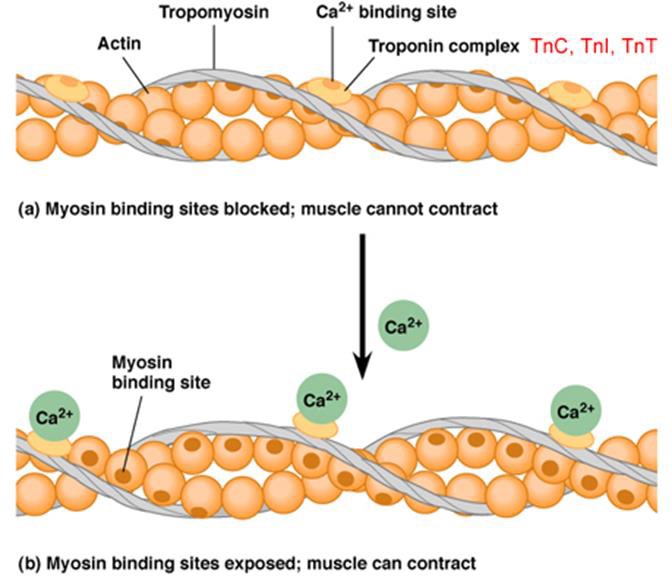 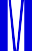 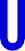 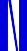 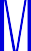 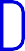 Troponiny
výhody stanovení TnI
absolutní kardiospecifita
dlouhá doba vylučování – sledování průběhu
citlivost – detekce menších poškození
není ovlivněn chronickou renální insuficiencí
nevýhody stanovení TnI
pomalejší nástup než myoglobin (nespecifický)
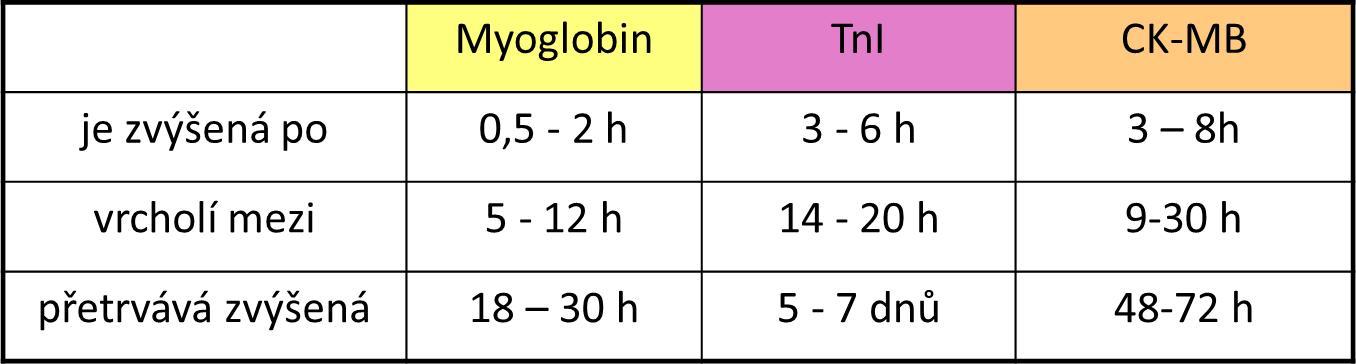 Srdeční enzymy
kreatinkináza (CK)
cytoplazma a mitochondrie
katalyzuje reverzibilní přenos fosfátu z ATP na kreatin
ATP + kreatin → ADP + kreatinfosfát
dimer – M (muscle) a B (brain)
3 izoformy
AST
aktivita i koncentrace
LDH
CK-BB – hladký sval, mozek, prostata
CK-MB – myokard (kosterní sval)
40% CK v myokardu
CK-MM – kosterní sval, myokard
CK-MB – diagnóza akutního infarktu myokardu a monitorování reperfuze v průběhu trombolytické léčby AMI
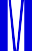 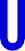 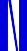 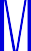 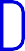 Dynamika kardiomarkerů
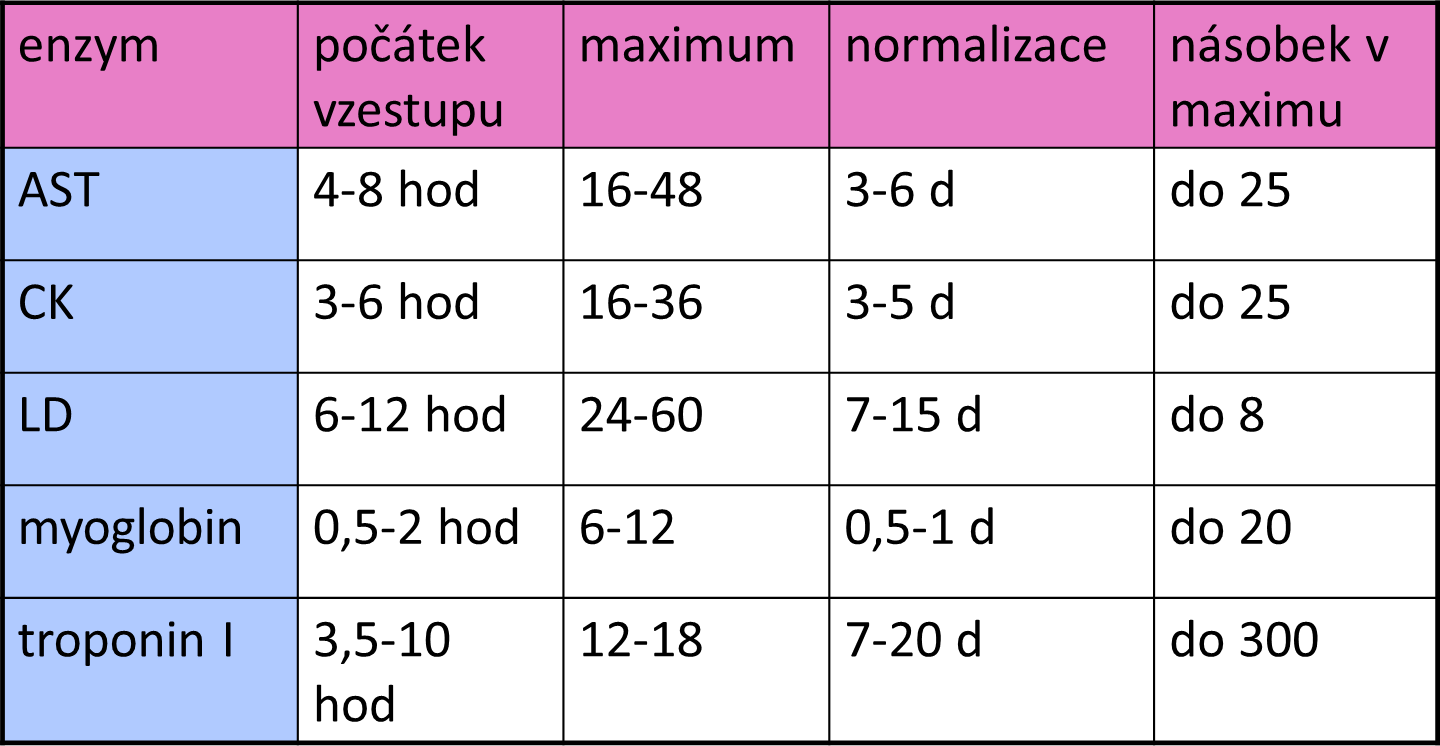 JATERNÍ MARKERY
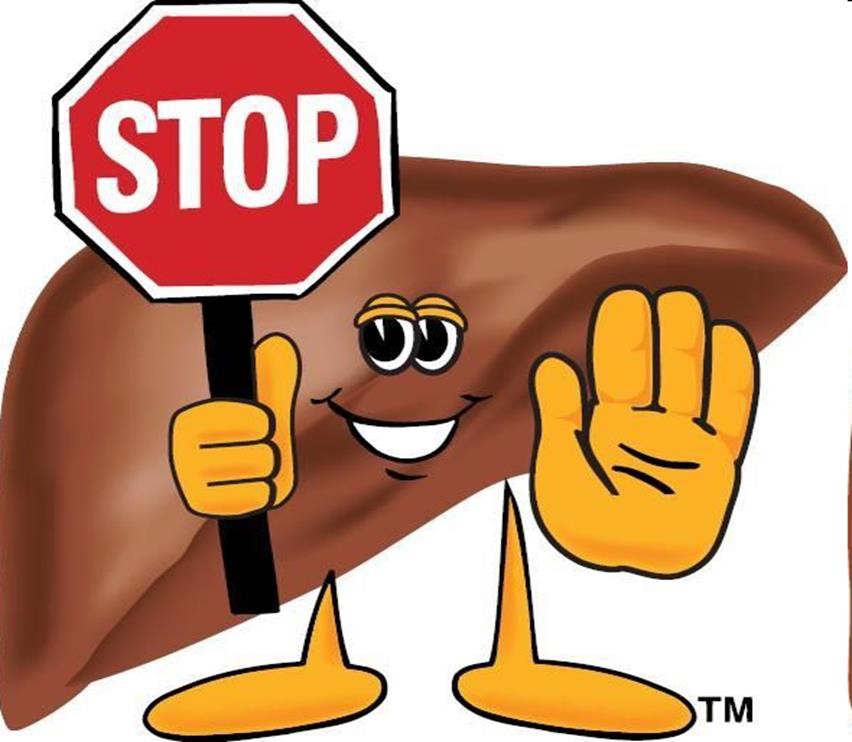 Laboratorní diagnostika v hepatologii
jaterní poškození je v praxi časté
významný vývoj v posledních letech
pokles akutních poškození (HAV, HBV)
nárůst chronických (HCV)
170 mil. osob (3% světové populace)
cirhóza – vzestup mortality
nárůst HCC (5. nejčastější malignita celosvětově)
hepatologie
velký význam laboratorních vyšetření (především biochemické a sérologické)
Biochemická vyšetření jater
rozdělení testů
statické – hodnocení okamžité metabolické situace
ALT, AST, GMT, ALP, proteiny, lipidy, bilirubin, žlučové kyseliny
dynamické – určení funkční jaterní rezervy
bromsulfoftalein, galaktóza, lidokain, antipyrin
jaterní vyšetření obecně
často nespecifické
není žádný jednoduchý test, vždy kombinace několika
v počáteční fázi onemocnění – dlouhodobě falešně negativní výsledky
racionální postup a volba vyšetření
standardizace metod v laboratořích není optimální, postupy se liší i mění
opakované vyšetření v časovém horizontu je přínosnější než jednorázové (prognóza)
Dělení biochemických vyšetření jater
ukazatelé poškození hepatocytů
ALT, AST, LDH
ukazatelé obstrukce žlučových cest
ALP, GMT
ukazatelé syntetické funkce jater
albumin, CHE, LCAT, PT
testy konjugace a jaterního transportu organických aniontů
bilirubin, urobilinogen
Markery poškození hepatocytů
Alaninaminotransferáza (ALT)
L-alanin+2-oxoglutarát → 	pyruvát+L-glutamát
reverzibilní reakce
syntéza, odbourávání i přeměna aminokyselin
cytoplazmatický enzym
nejvíce je obsažen v hepatocytech, 	hladina zvýšena již při poruše
membránové permeability
Aspartátaminotransferáza (AST)
L-aspartát+2-oxoglutarát → 	oxalacetát+L-glutamát
reverzibilní reakce
syntéza, odbourávání i přeměna aminokyselin
cytoplazmatický a mitochondriální 	izoenzym
játra, myokard, kosterní sval, ledviny a 	pankreas
Uvolnění cytoplazmatického 	izoenzymu při narušení permeability 	membrány, uvolnění
mitochondriálního izoenzymu při nekrózu
Interpretace ALT/AST
zvýšení aktivity ALT i AST u mnoha jaterních chorob
extrémně vysoké hodnoty (10-100x) u toxických a akutních virových hepatitid a šokových stavů
aktivita aminotransferáz v plazmě neříká nic o exkretorické či metabolické funkci 	hepatocytů
není vždy korelace mezi hladinou aminotransferáz a závažností jaterní léze
De Ritisův index = AST/ALT
méně než 0,7…dobrá prognóza
1 a více…špatná prognóza (nekróza)
za normálního stavu i u většiny jaterních chorob ALT > AST
výjimky - AST/ALT >2
alkoholické poškození
postnekrotické cirhózy
glutathion-S-transferáza
indikátor hepatocelulárního poškození
vysoká cena a horší dostupnost
Příklad
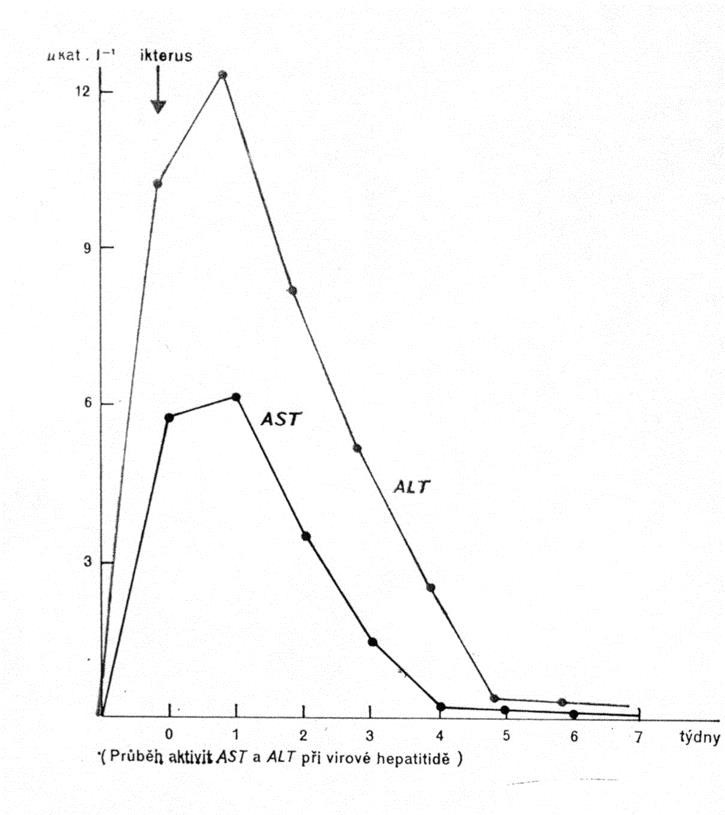 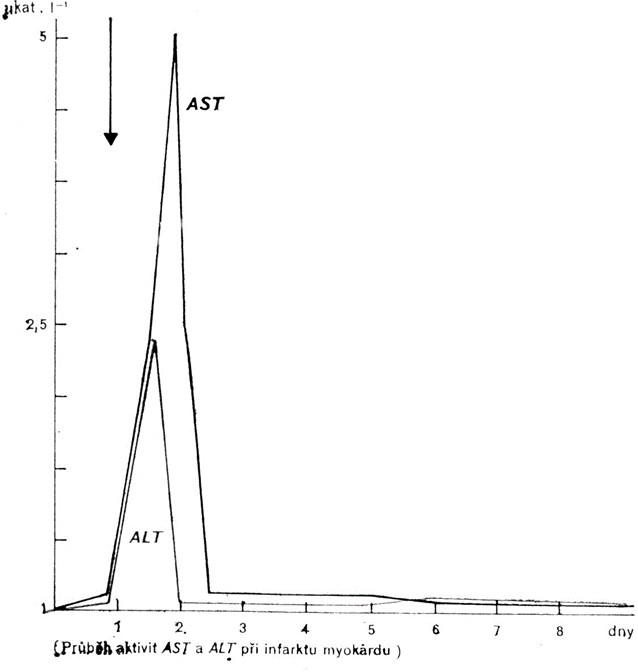 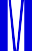 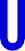 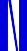 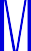 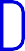 Laktátdehydrogenáza (LDH)
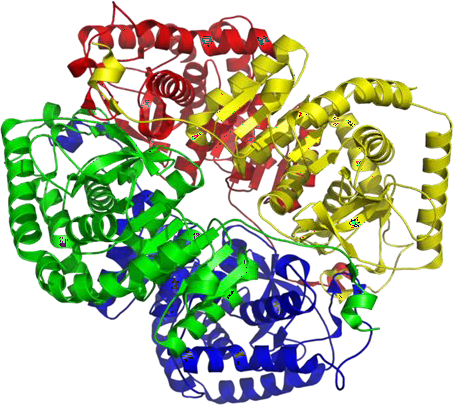 tetramer
M (gen LDHA, ch.11)
H (gen LDHB, ch.12)
LDH1 (HHHH) 31-49%
srdce, erytrocyty
LDH2 (HHHM) 38-58%
retikuloendoteliální systém
LDH3 (HHMM) 5.5-16.5%
plíce
LDH4 (HMMM) 0-0.7%
ledviny
LDH5 (MMMM) 0-1.5%
kosterní sval, játra
příčiny zvýšení aktivity v séru
hemolýza (i arteficiální)
stoupá izoenzym H4
infarkt myokardu
stoupá izoenzym H4
onemocnění jaterního parenchymu
stoupá izoenzym M4
onemocnění svalů
zvýšení není tak výrazně
další choroby
perniciózní anémie, tumory, leukémie, embolizace do plicnice
LDH 1 a LDH 2 – přeměna laktátu na pyruvát ve tkáních s aer. metabolizmem
LDH 4 a LDH 5 – pyruvát na laktát ve tkáních s anaer. glykolýzou

onemocnění kosterních svalů
hemolytických anemií
non-hodgkinských lymfomů 
a dalších hematologických chorob
u testikulárních germinálních tumorů
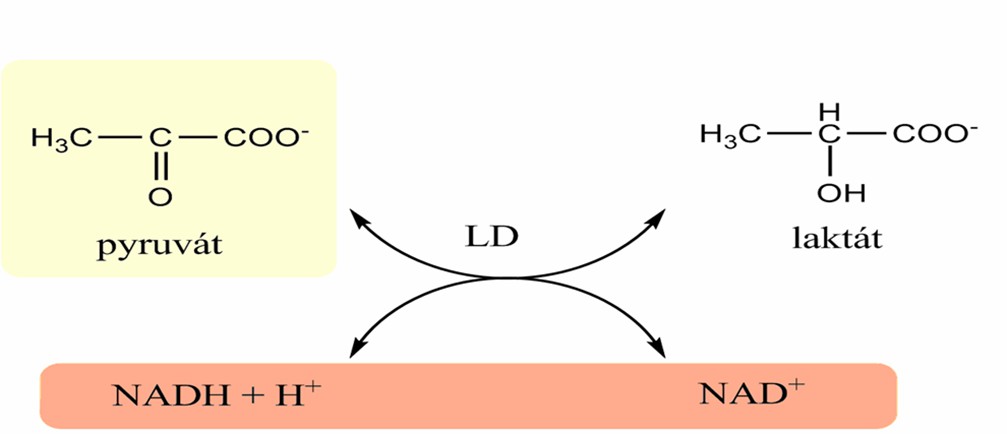 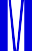 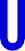 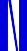 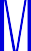 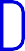 Markery obstrukce žlučových cest
alkalická fosfatáza (ALP)
membránový enzym
hydrolýzu fosfátových esterů při alkalickém pH
tetramer, do cirkulace je z membrán uvolňovaný jako dimer
široce rozšířená
játra, střevo a kost (různé izoenzymy)
posouzení kostních a hepatobiliárních onemocnění
značná část jaterní ALP v membránách buněk výstelky žlučových cest – při cholestáze
narušení membrán mechanicky a účinkem žlučových kyselin
kromě cholestázy zvýšená i u dalších stavů
(tumory jater, cirhóza)
-glutamyltransferáza (GMT)
membránový enzym
játra, ledvina, pankreas, střevo a prostata
katalyzuje přenos  -glutamylu z glutathionu 	na aminokyselinu a umožňuje tak transport 	aminokyseliny přes buněčnou membránu.
vyskytuje se hlavně v játrech, ledvinách, tenkém střevě a v prostatě
posouzení hepatobiliárních onemocnění
Markery syntetické funkce jater
albumin
tvořen v játrech, určení hladiny v 	séru
dlouhý poločas – neklesá u 	akutních poruch
vyloučení jiné příčiny poklesu 	(malabsorpce, snížený přívod 	bílkovin, onemocnění ledvin) – 	jde o jaterní poškození
výrazné snížení u alkoholických 	cirhóz
cholinesteráza
sekreční enzym produkovaný 	jaterními buňkami do krve
v plazmě katalyzuje hydrolytické 	štěpení esterů cholinu a
některých dalších substrátů
syntéza cholinesterázy a s tím i 	její aktivita v plazmě klesá
v případě poškození jaterního parenchymu nebo při nedostatku proteinů v dietě
nevratně je enzym inhibován 	organofosfáty
Markery syntetické funkce jater
hemokoagulační faktory
tvořeny v játrech, krátký poločas – jejich změny jsou rychlé
Quickův test – vnější cesta aktivace koagulačního systému
hodnoty se mění u onemocnění jaterního parenchymu provázených poruchou
proteosyntézy
nebo u obstrukčního ikteru s poruchou vstřebávání tuků a v nich rozpustných vitaminů
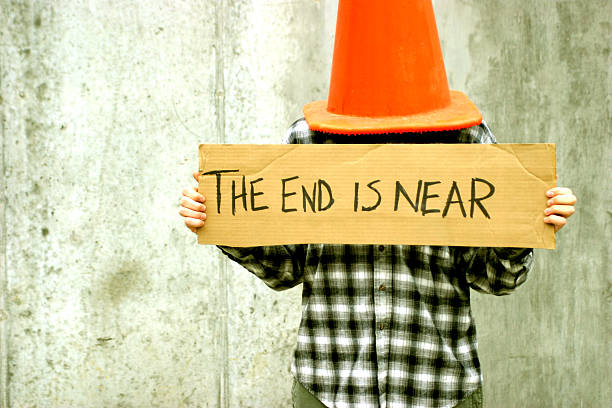 Point of care testing (POCT)
zajišťuje testování v místě péče o pacienta 
rychlá stanovení 

	- u lůžka pacienta (centrální příjem, jednotky intenzivní péče)

	- v ordinacích praktických lékařů a specialistů 

	- sebetestování chronicky nemocných doma (Near patient 	testing) 

diagnostické přístroje s jednoduchým ovládáním

POCT analyzátory (miniaturizace v klinické diagnostice)
	- zařízení do ruky, stolní analyzátory či zařízení na jedno použití
	- konstruovány pro obsluhu pracovníky bez specializovaného laboratorního vzdělání
	- jednoduchý způsob obsluhy
	- vysoce rozvinutý systém autodiagnostiky
	- minimálním požadavky pro kalibraci, kontrolu a údržbu
jednorázové (kvantitativní/kvalitativní) nebo k opakovanému měření
plná venózní heparinizované krev nebo moč
nejčastější testy: parametry acidobazické rovnováhy, glukózu a ionty (Na+, K+ a Cl-), kardiální markery (troponin T, myoglobin, NT-proBNP), drogy atd.
Výhody POCT
optimalizace úvodního vyšetření pacienta 
     a cílené odebrání  anamnézy
rychlá analýza z plné nebo kapilární krve (malý objem vzorku)
získání výsledku v době, kdy se lékař plně věnuje pacientovi
zkrácení analytického času odezvy (krátká doba čekání pacienta)
cílená změna péče v případě časného získání výsledku (rychlost může zachránit život)
možnost zlepšení kvality života pacienta
malá velikost, snadný transport, snadná instalace, snadná obsluha, minimální údržba
možnost využití v terénu a v zemích třetího světa



omezené spektrum prováděných testů
většinou nelze vybrat jednotlivé testy, ale je třeba provádět celý panel vyšetření
Nevýhody POCT
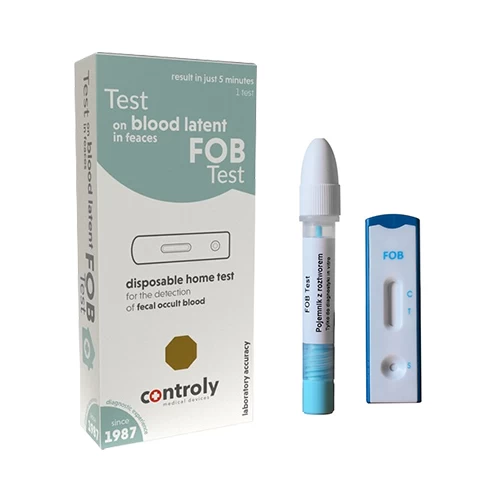 POCT
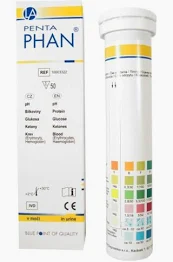 diagnostické použky pro jeden nebo více analytů 
      ( glukóza, chemické vyšetření moče)
imunoanalytické kazety - kvalitativní či kvantitativní 
      (drogy, kardiomarkery,  okultní krvácení)
	- kazety obsahují biosenzory
	- detekce založena na měření reflektance, fluorescence či optického signálu
POCT přístroje: stolní/do dlaně - k opakovanému měření
	- na jednotkách intenzivní péče, urgentním příjmu, operačních  sálech
	- využívají senzory nebo diagnostické proužky
	- nejčastěji měří glukózu, laktát, ureu, krevní plyny
	- senzory bývají umístěny společně s kalibrátory 
	 a reagenciemi do jedné kazety
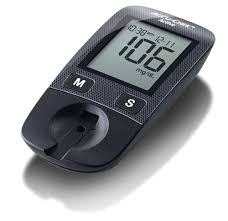 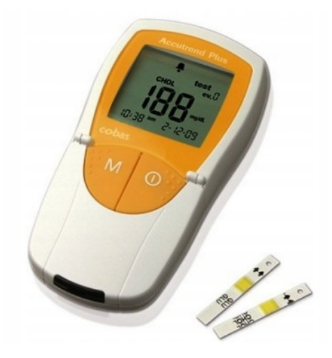 glukometr Accu-Chek Active (doba měření cca 5 s)
ABR analyzátory (využití senzorů, analýza derivátů hemoglobinu 
založena na spektrofotometrii s měřením multi vlnové délky (60 a více)
Analyzátor AQT 90 Flex, Radiometer - stanovení kardiálních markerů vč. NT-proBNP, 
     stanovení βhCG, CRP a D-dimeru – sendvičová imunoalanlýza (20min)
Koagulometr – CoaguCheck, Roche (domácí test při léčbe Warfarinem)
Accutrend Plus – stanovení cholesterolu, TG, glukózy, laktátu 
Cholesterolmeter Easy touch - stanovení glukózy, kys.močové a cholesterolu
[Speaker Notes: jednorázové vs přístroje]
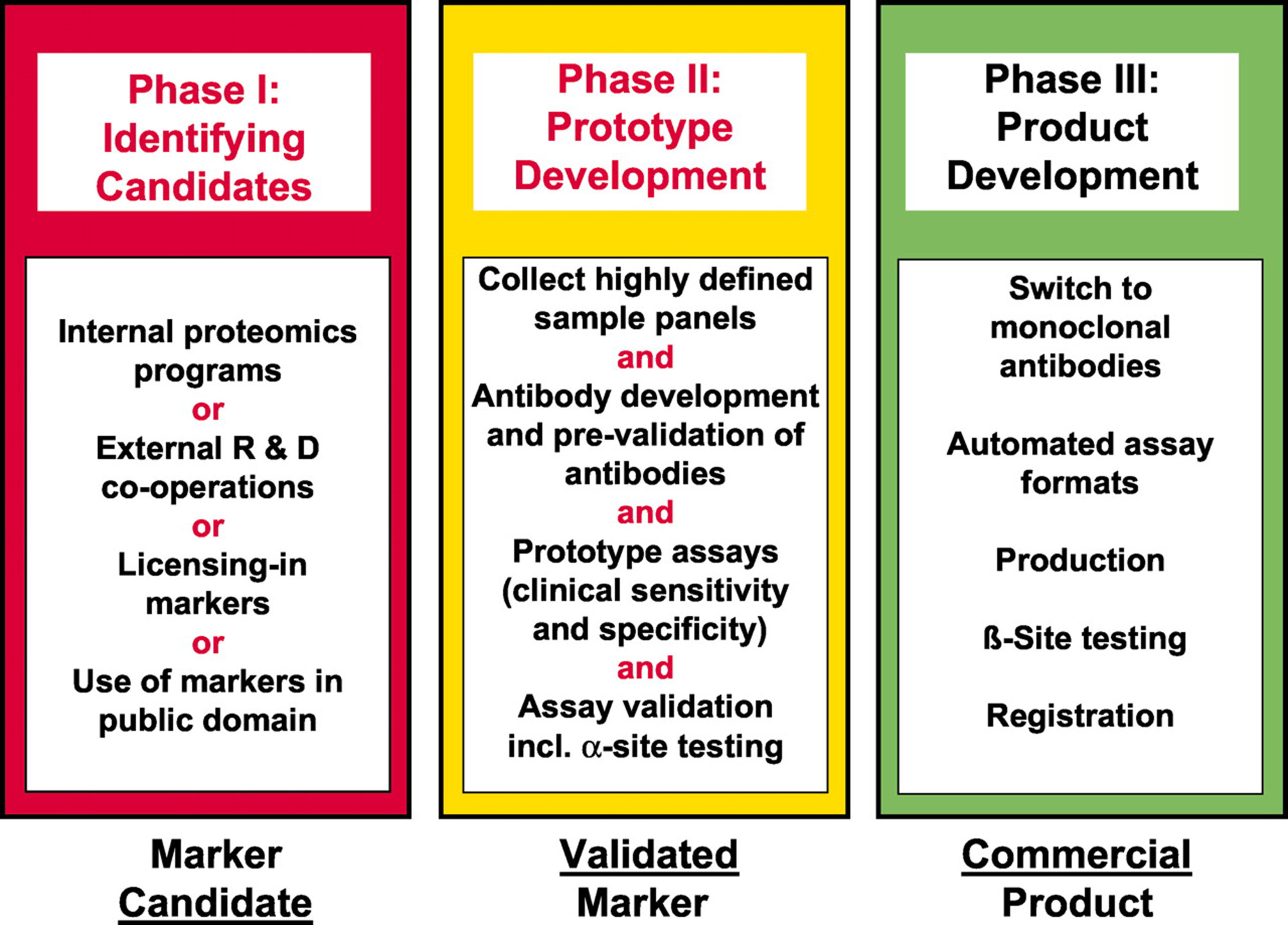 Nové markery
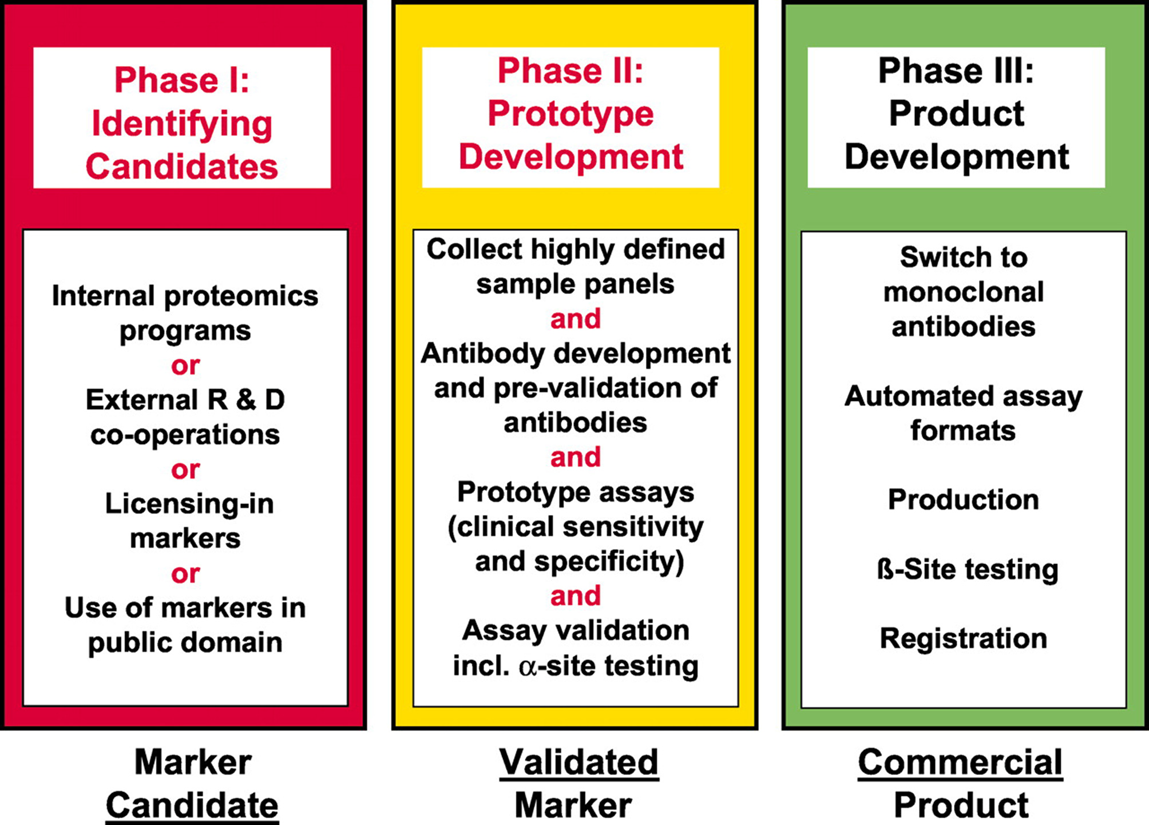 Molekulární analýza sliny
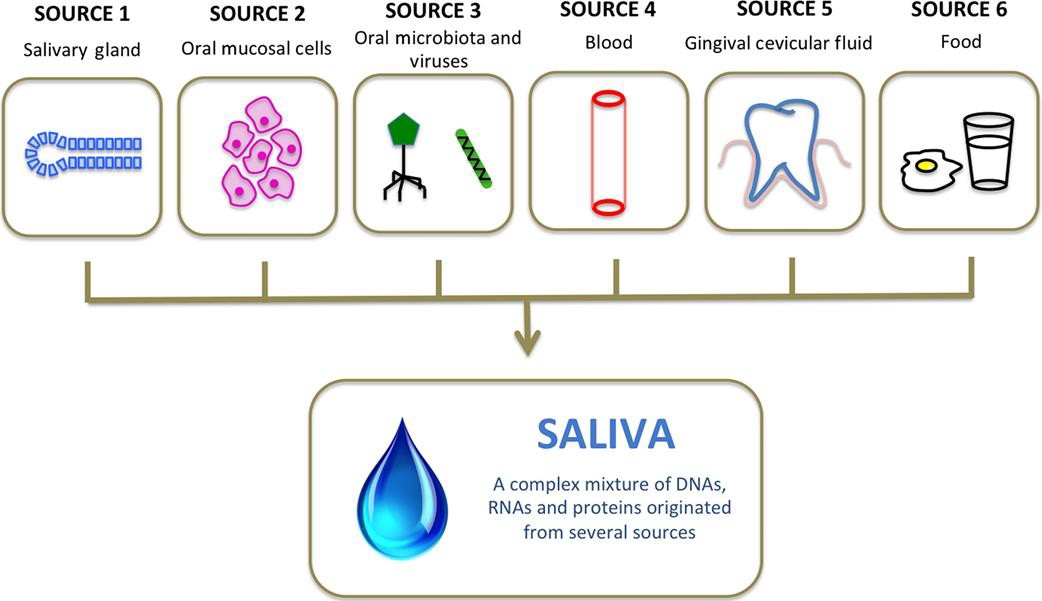 ̶	Slina jako diagnostické medium
̶	bohatý rezervoár peptidů, proteinů a NK

̶	složky slin se prokazatelně mění v reakci na určitá onemocnění a stavy

̶	více než 100 molekul detekovaných ve vzorcích slin je hodnoceno jako potenciální diagnostické nebo prognostické biomarkery pro různá onemocnění (např. zubní kaz, parodontitida, rakovina, cukrovka)
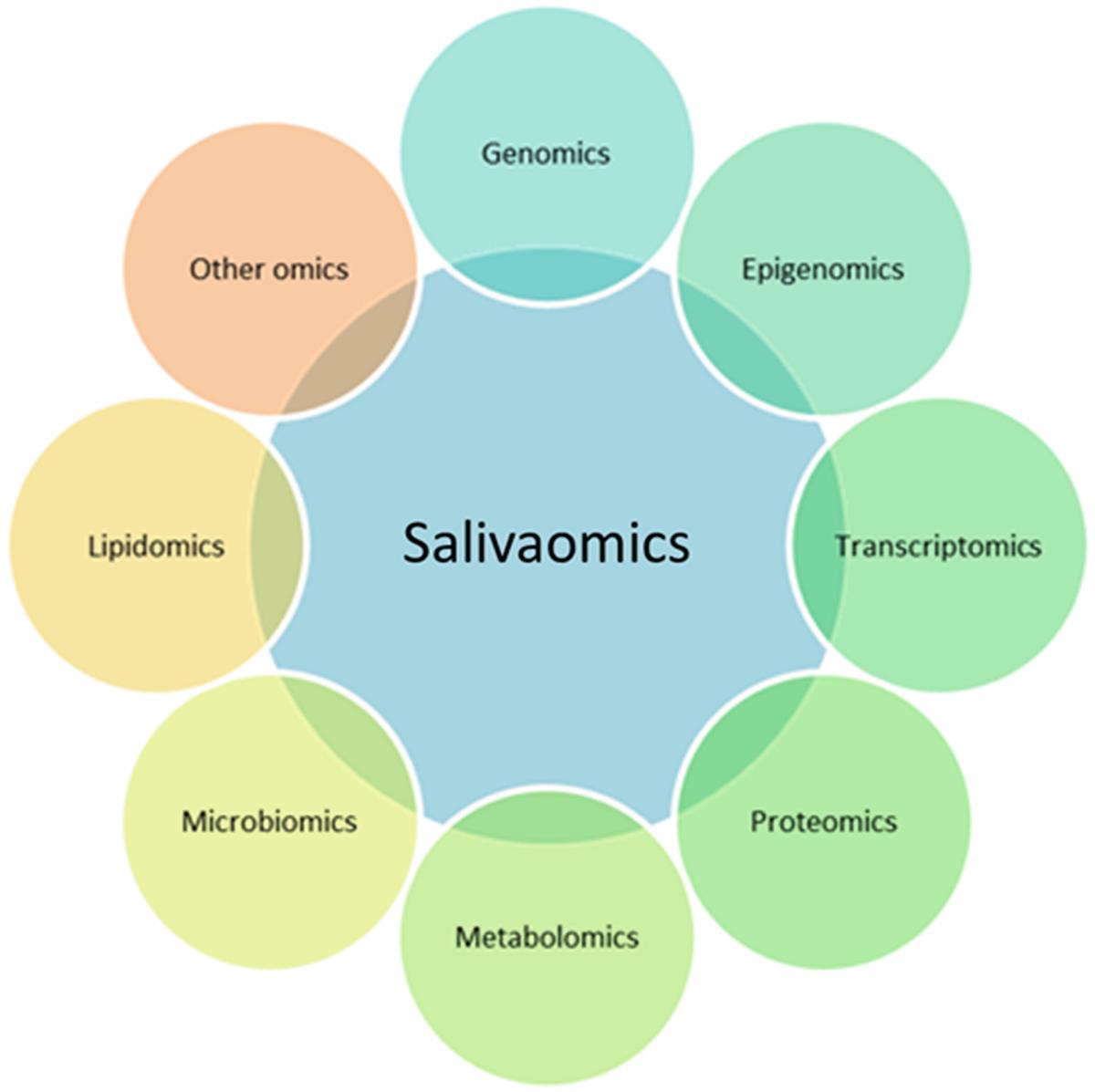 ̶	Salivaomika 

 pojem zaveden 2008

 spojuje znalosti o různých „omických“ složkách sliny
(proteom, transktiptom, metabolom, mikrobiom, …)

 využívá high-throughput technologie (genomika, transkriptomika, proteomika, metabolomika, lipidomika a mikrobiomika, …)

 analýza sliny  identifikace biomarkerů
https://doi.org/10.1111/prd.12099
https://doi.org/10.1371/journal.ppat.1008058
Molekulární analýza sliny
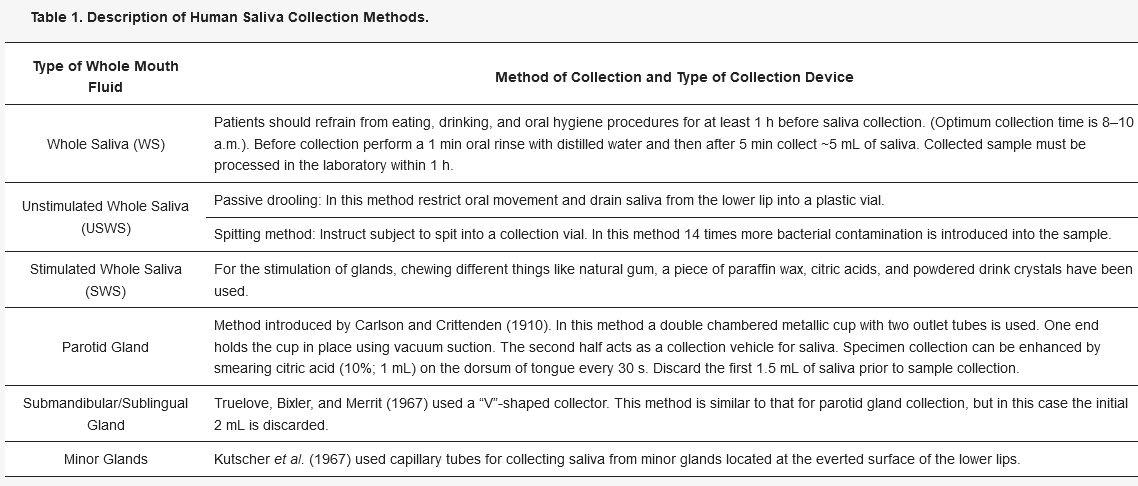 ̶	Slina jako diagnostické medium
https://doi.org/10.3390/ijms17060846
Výhody:
̶	odběr neinvazivní, snadný, bezbolestný, opakovatelný (trvalá dostupnost materiálu), i nevyškolený personál, lze u všech věkových kategorií
̶	vzorek o velkém objemu, stabilní v čase, zpracování rychlé, levné
̶	potenciál nahradit krev při screeningu, diagnostice a prognóze onemocnění
https://doi.org/10.1371/journal.ppat.1008058
Molekulární analýza sliny
 otázka validace biomarkerů pro klinické
aplikace
verifikace  stanovení biomarkeru různými technikami, dosažení podobných výsledků
validace  preklinická  definitivní akademická
(prospektivní odběr vzorků, retrospektivní evaluace)
 multicentrické studie
̶	Slina jako diagnostické medium
Limitace:
̶	korelace hladin biomarkerů sérum/slina
↓↓↓ koncentrace analytů v porovnání se sérem  ↑ objem vzorku slin, detekční limit metody, deplece abundantních proteinů (PRPs, α-amyláza, albumin, muciny and sekreční IgA mohou tvořit až 80 %), osmolalita
̶	vysoká variabilita  horší reprodukovatelnost výsledků
technická (odběr, zpracování, použitá metoda)
inter- (věk, pohlaví, fyziologický stav) a intraindividuální (cirkadiánní, cirkanuální)
biologická (vliv stavu dutiny ústní, cirkadiánní rytmus, systémová onemocnění (Sjögrenův syndrom), léčiva, chemo/radioterapie)  objem a složení slin
rychlost a stimulace toku slin  koncentrace slinných biomarkerů
proteolytické enzymy (mikrobiom/hostitel)  stabilita určitých biomarkerů
̶	otázka standardizace
 vztažení proteinových markerů k celkovému proteinu sliny (stejná osoba jako vzorek i kontrola)
 standardizace používaných metod, validace protokolů
 zohlednění všech proměnných (variabilita složení, místo odběru, rychlost toku, objem vzorku, stimulace, kontaminace krví, odběrové soupravy, integrita analytu)
https://doi.org/10.1371/journal.ppat.1008058 https://doi.org/10.1007/978-3-030-37681-9 https://www.aacc.org/cln/articles/2013/january/saliva
Table describing examples of commonly analyzed biomarkers in whole mouth saliva; CRP – C-reactive protein; HPLC – high performance liquid chromatography; IC – ion chromatography; LC-MS – liquid chromatography mass spectrometry; MALDI-TOF MS - matrix assisted laser desorption ionization-time of flight mass spectrometry; RT-LAMP – reverse  transcriptase  loop-mediated  isothermal  amplification;  AOPP  –  Advanced Oxidation Protein Products; TBARS – Thiobarbituric Acid Reactive Substances; TAC – Total Antioxidant Capacity; FRAS – Free Radical Analytical Systém.
Molekulární analýza sliny
̶	Slina jako diagnostické medium

Tekutá biopsie (liquid biopsy)
̶	u nádorových onemocnění

̶	nahrazují tradiční tkáňovou biopsii

̶	testy detekují: 

		cirkulující nádorové buňky
		exomy
		nádorovou DNA, nádorovou RNA a proteiny 	(šíříení do krevního řečiště nebo slin z primární léze)
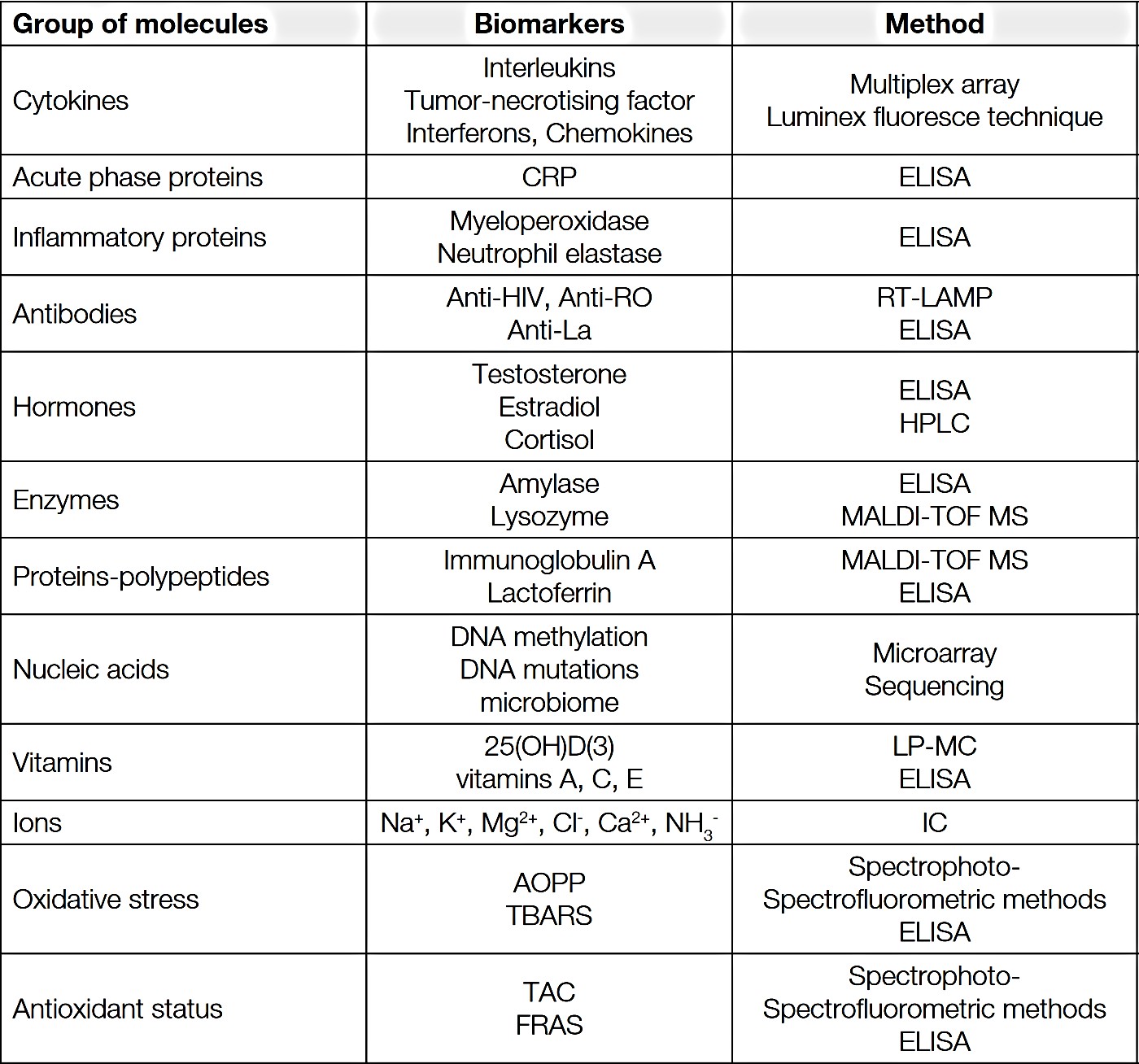 Janšáková et at.,
Klin. Biochem. Metab., 26 (47), 2018, No. 1, p. 21–26
https://doi.org/10.1007/978-3-030-37681-9
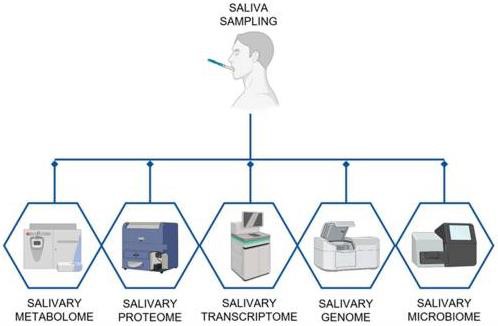 Molekulární analýza sliny
̶	Slina jako diagnostické medium
„Omiky“
̶	DNA (genomika a epigenomika - rakovina)
̶	RNA (transkriptomika - biomarkery pro chronickou parodontitidu, 
		Sjögrenův syndrom, rakovinu plic, vaječníků, prsu a slinivky)
̶	proteiny (proteomika - Sjögrenův syndrom, Downův syndrom, schizofrenie)
https://doi.org/10.3390/bios11100396
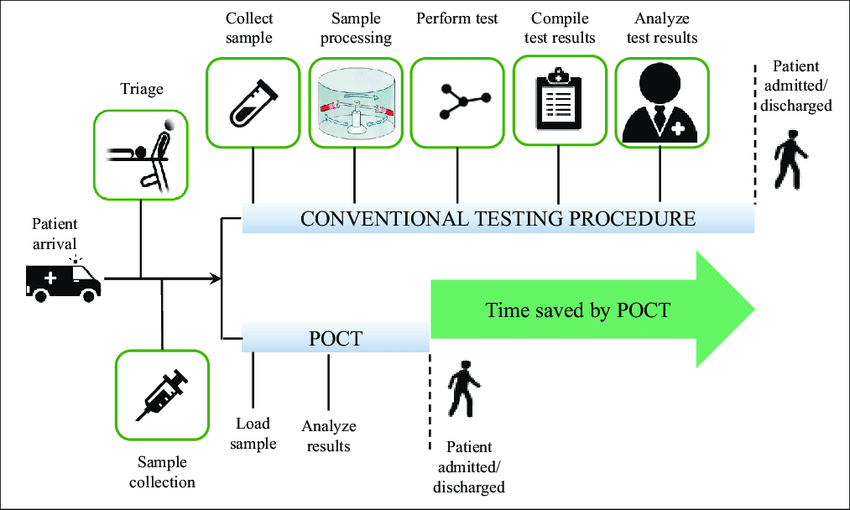 ̶	metabolity (metabolomika – rakovina ústní dutiny, hepatocelulární
		a kolorektální karcinomy, parodontitida, chronické onemocnění ledvin)
̶	lipidy a mikrobiom (lipidomika, mikrobiomika)…

̶	souběžná analýza stovek analytů  přesná detekce malých změn
̶	vysoká citlivost, kvantitativní výsledky
̶	analýza souboru biomarkerů pro dané onemocnění
̶	zatím žádná v klinické aplikaci  snahy o „point-of-care“ testování
https://doi.org/10.1007/978-3-030-37681-9
Molekulární analýza sliny
̶	Slina jako diagnostické medium – zubní kaz

̶	žádný diagnostický test

̶	testy náchylnosti k zubnímu kazu  mikrobiologická laboratoř
  stanovení přítomnosti kariogenní mikroflóry

  kvantitativní určení přítomnosti fermentujících mikroorganismů ve slině

  stanovení pufrovací kapacity slin a rychlosti sekrece slin

  kvantifikace kolonií plísně Candida albicans



̶	snahy o vztažení prevalence zubního kazu k fenotypu určeném ze sliny  rozporuplné výsledky
Molekulární analýza sliny
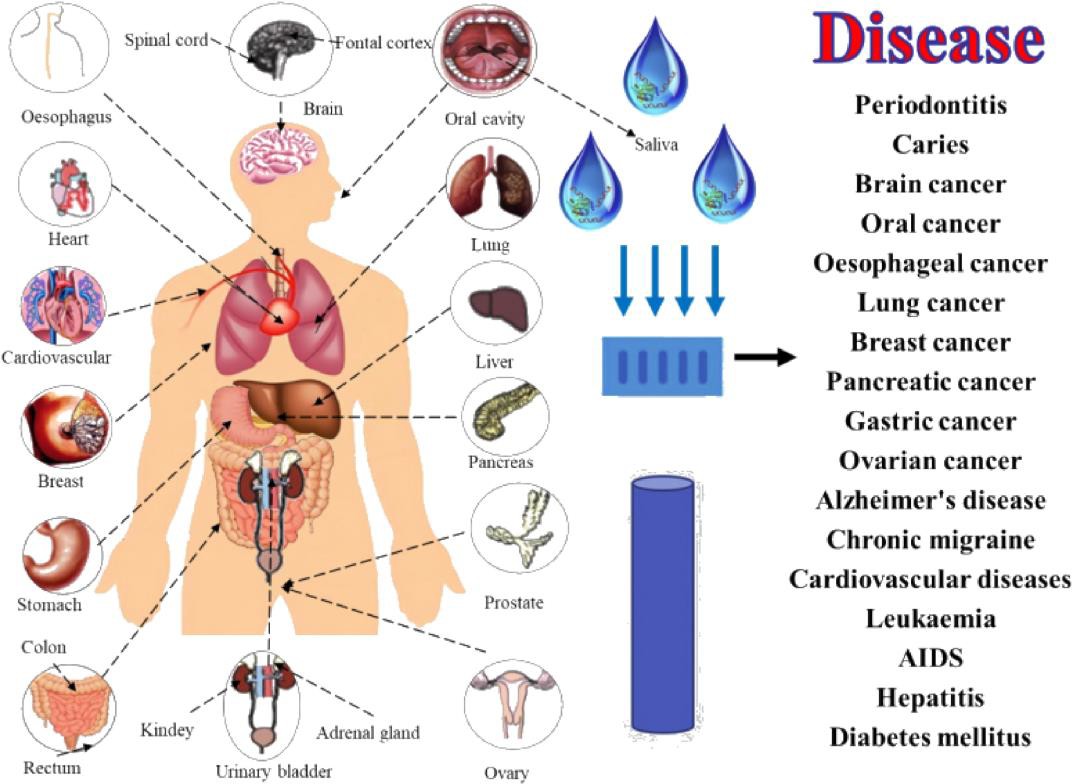 ̶	Slina jako diagnostické medium
–biomarkery onemocnění
̶	autoimunitní onemocnění
Sjögrenův syndrom – α-amyláza, karbonická anhydráza VI, laktoferin, β2-mikroglobulin
̶	neurodegenerativní onemocnění
Alzheimerova choroba – celkový tau protein, fosforylovaný tau
protein, amyloid-β a alfa-synuklein
̶	genetické onemocnění
2-
cystická fibróza – Ca, PO4  , Na, K, Cl, ↓ objem slin, močovina, kyselina močová, prostaglandin E2
̶	rakovina
spinocelulární karcinom – IL-8, IL-6, IL-1β, IL-4, IL-1, VEGF, HER2, tissue polypeptide antigen (TPA) and EGFR, LDH, N-α-acetyltransferase 10 protein (Naa10p), carcinoembryonic antigen (CEA) protein, serum basic fibroblast growth factor (bFGF), transferin, cyklin D, Maspin, specifické mRNA
r. prsu - HER2/neu (C-erbB-2), VEGF, EGF, specifické mRNA, autoprotilátky proti HER2 a MUC-1
r. slinivky – transkriptomické markery mRNA (KRAS, MBD3L2, ACRV1 a DPM1), specifické miRNA, laktoperoxidáza, Cyklofilin B, Cytokeratiny (14, 16 a 17)
̶	alergie
potravinová alergie - IgE a IgG1
https://doi.org/10.1016/j.medntd.2022.100115
doi:10.7759/cureus.7708
Molekulární analýza sliny
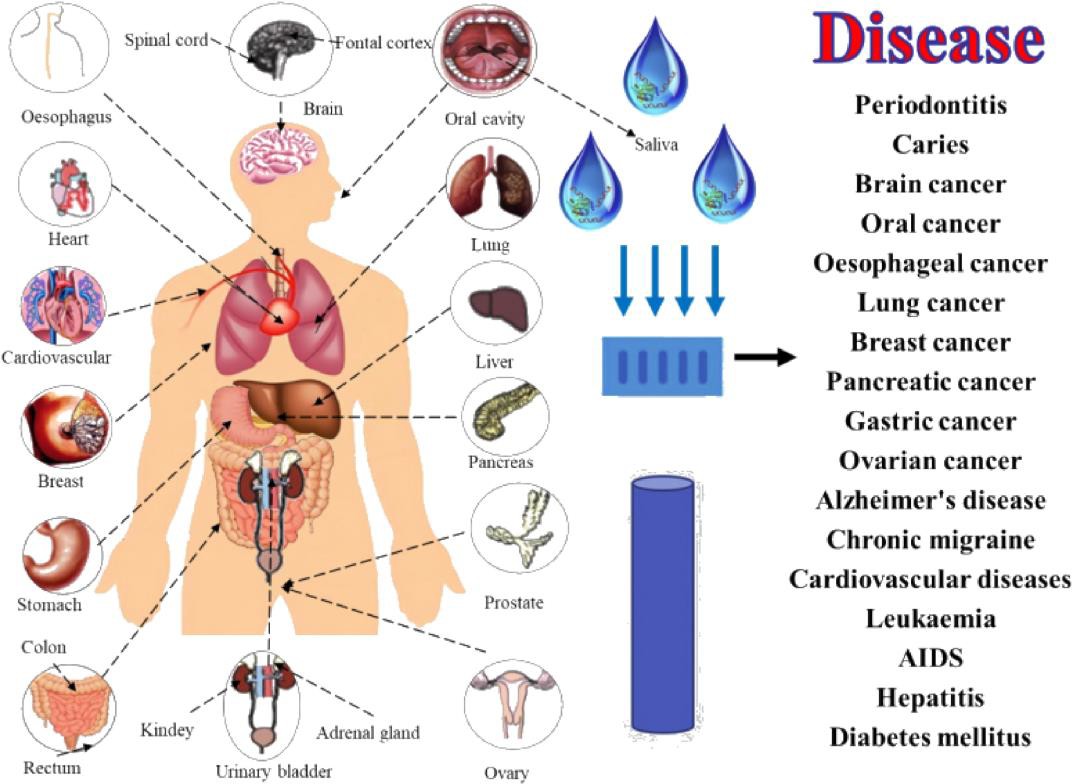 ̶	biomarkery onemocnění
̶	kardiovaskulární onemocnění
CK-MB, myoglobin, troponin I, myeloperoxidáza, markery zánětu (CRP, TNF-α, MMP-9),
markery adheze (rozpustný CD40 a ICAM-1)
̶	metabolismus
diabetes melitus 2. typu – 1,5-anhydroglucitol, CRP, leptin, IL-6, TNF-α
̶	infekční onemocnění
HIV – protilátky proti HIV
viry – přítomnost protilátek IgM/IgA, virová RNA
Kandidóza, amébiáza – přítomnost Candida sp., Entamoeba histolytica (protilátky) Hepatitida – přítomnost DNA viru HBV
Peptidické vředy, gastritida, – přítomnost Helicobacter pylori (IgG protilátky, DNA H. pylori)
̶	hormonální nemoci
Cushingův syndrom a Addisonova choroba – kortizol
pohlavní hormony – syndrom polycystyckých ovarií, menopauza/andropauza, anovulace, hypogonadismus, hyperestrogenismus
https://doi.org/10.1016/j.medntd.2022.100115
doi:10.7759/cureus.7708
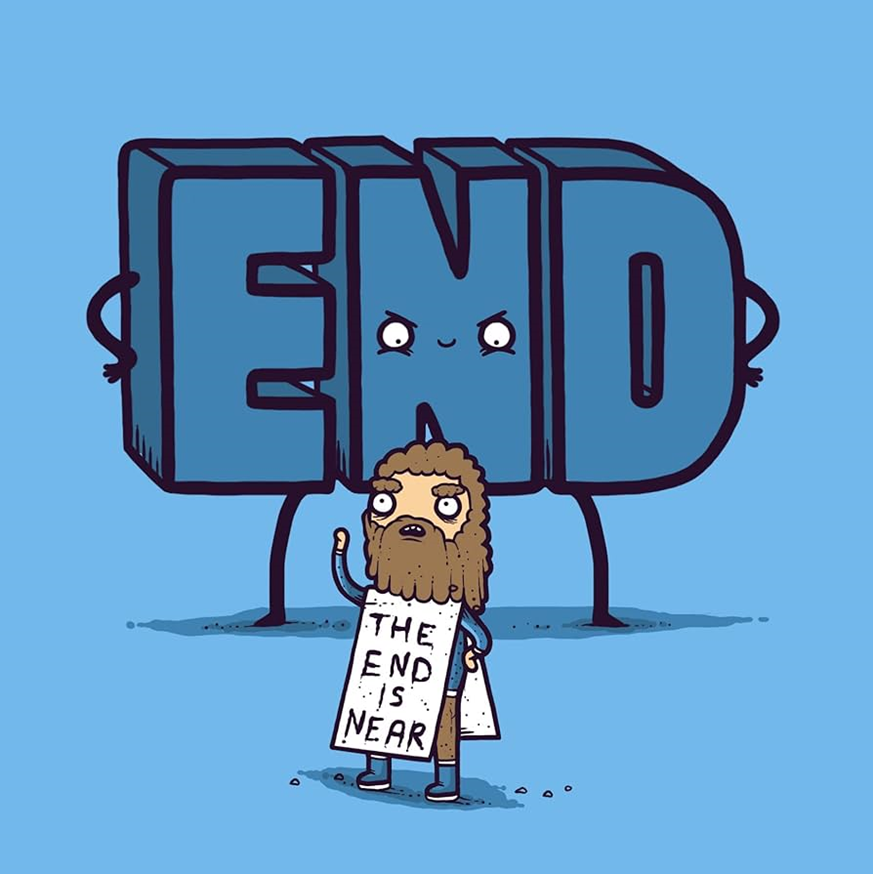